Big Question: 
Why do Christians make and keep promises before God?
YEAR GROUP TWO
CORE CONCEPT:
WAYS OF EXPRESSING MEANING
QUESTIONS OF VALUES AND COMMITMENT
Weekly questions:
Week 1:  Why do you think people belong to a Christian community?Week 2:  What is Baptism and what does it mean?Week 3:  What promises are made by parents and Godparents at an infant Baptism and why are they important?
Week 4:  What happened when Jesus was baptised?  What does his Baptism mean to Christians?Week 5:  What does marriage in church mean to Christians?
Week 6:  Why do Christians make and keep promises before God?
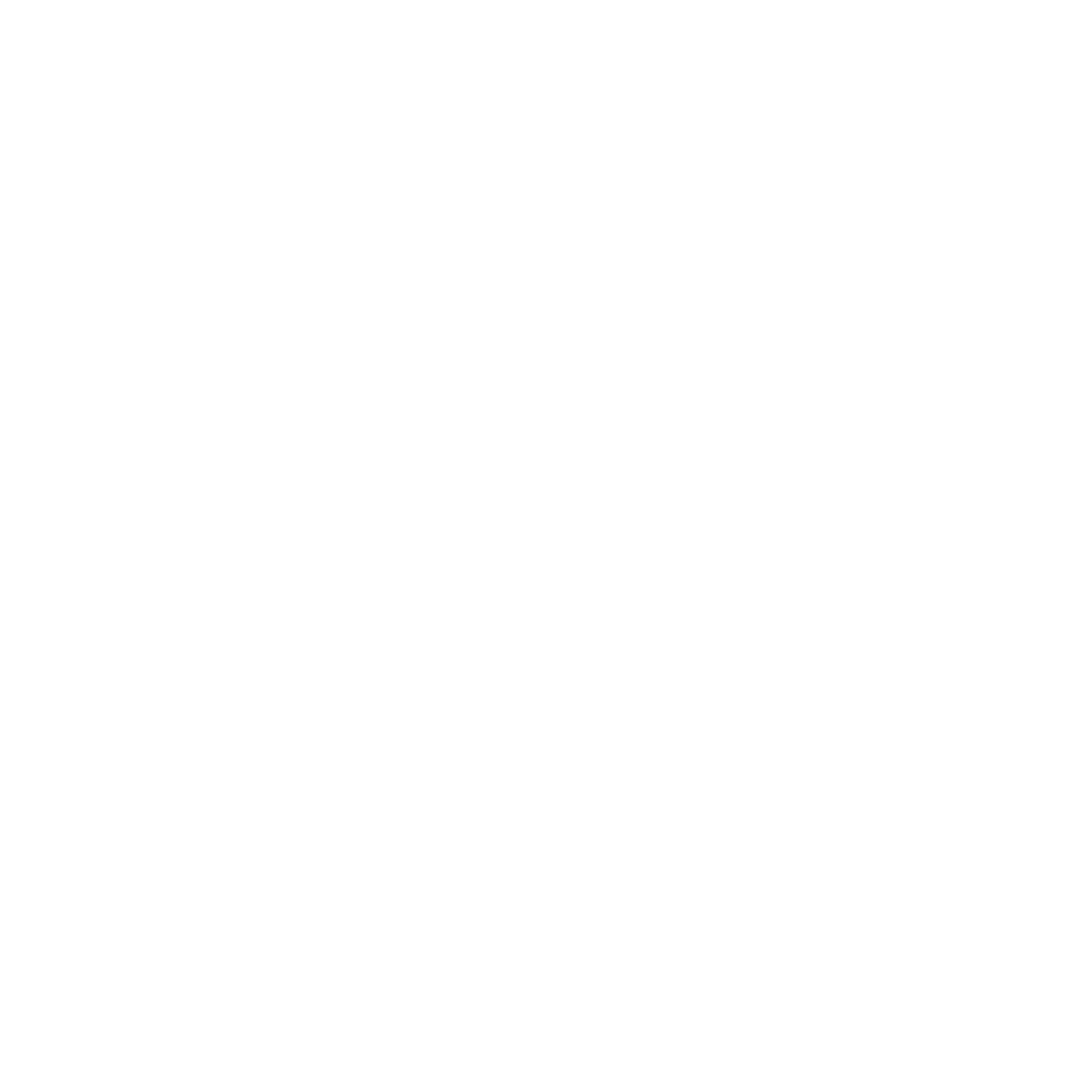 Religious vocabulary:
What a child needs to know and remember by the end of the unit:
What a child should be able to do (Assessment):
Belonging:  Being part of a group/organisation.
Community:  People being together in a place with a common purpose.
Christian:  Someone who believes in God as Father, Son and Holy Spirit and accepts the teachings of Jesus.
Church:  The people who gather together because of their belief in God as Father, Son and Holy Spirit.
Symbol:  An object, sign that is used to represent something else.
Baptism/Christening:  The initiation ceremony into the Church and the Christian family.  It is through Baptism that one becomes a member of Christ’s body - the Church.
Font:  It's a piece of furniture. Specifically, the baptismal font is the receptacle in which water is held for the baptism.
John the Baptist:  The prophet who was the forerunner of Christ.
Marriage:  The legal binding relationship between two people.
Vows/promise:  A declaration of what someone intends to do for someone else.
To understand the meaning of a church community.
To know what Baptism is.
To know the meaning of a Christian marriage.
To know what is meant by the word ‘promise.’
Ways of expressing meaning:  
I can recognise the symbols of Baptism (water, light, forgiveness of sins and belonging) and marriage (exchanging of rings.)  (WT)
I can understand that Baptism means becoming a member of the Christian church and that a Christian marriage is making promises before God and the Christian community.  (Exp)
I can use religious vocabulary to describe the meaning of Baptism and marriage.  (GD)
Questions of values and commitments:
I can talk about what is important to me and others.  (WT)
I am beginning to be able to express my own opinion and recognise there is often more than one answer.  (Exp)
I am beginning to make links between things that are important to me which may be different for other people.  (GD)
Sensitivities:
Be mindful of pupils’ cultural backgrounds and beliefs.
Be mindful of pupils for whom the concept of belonging is difficult to comprehend.
Be mindful of pupils who may have experienced a family breakup.
Background knowledge for teachers
YEAR GROUP TWO
Definitions:
Rite of passage: a ceremony or event marking an important stage in someone’s life.
Sacrament:  An outward and visible sign of something that is inward and spiritual.  Another definition - a visible sign of God’s invisible grace.
CORE CONCEPT:
WAYS OF EXPRESSING MEANING
QUESTIONS OF VALUES AND COMMITMENT
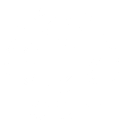 Baptism:  
 
https://request.org.uk/resource/?resource_search_phrase=baptism
 

During the infant baptism ceremony:
 
https://request.org.uk/resource/life/rites-of-passage/what-happens-during-a-christening-service/
 

Believers’ Baptism:
 
https://request.org.uk/resource/life/rites-of-passage/what-happens-in-believers-baptism/


John the Baptist:  
 
https://www.bbc.co.uk/bitesize/guides/zjrr2sg/revision/7
Jesus’ baptism (Mark 1: 9–13)
 
https://www.bbc.co.uk/bitesize/guides/zjrr2sg/revision/8


Christian Marriage:
 
https://www.bbc.co.uk/religion/religions/christianity/ritesrituals/weddings_1.shtml#h1



To note: The House of Bishops state that the Christian understanding and doctrine of marriage is that it is a lifelong union between one man and one woman.  The Church therefore is not able to marry same sex couples.  This is different to the law of the land which allows for same sex couples to get married.
Extra notes:
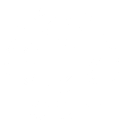 YEAR GROUP TWO
Lesson 1: Why do you think some people choose to belong to a Christian community?
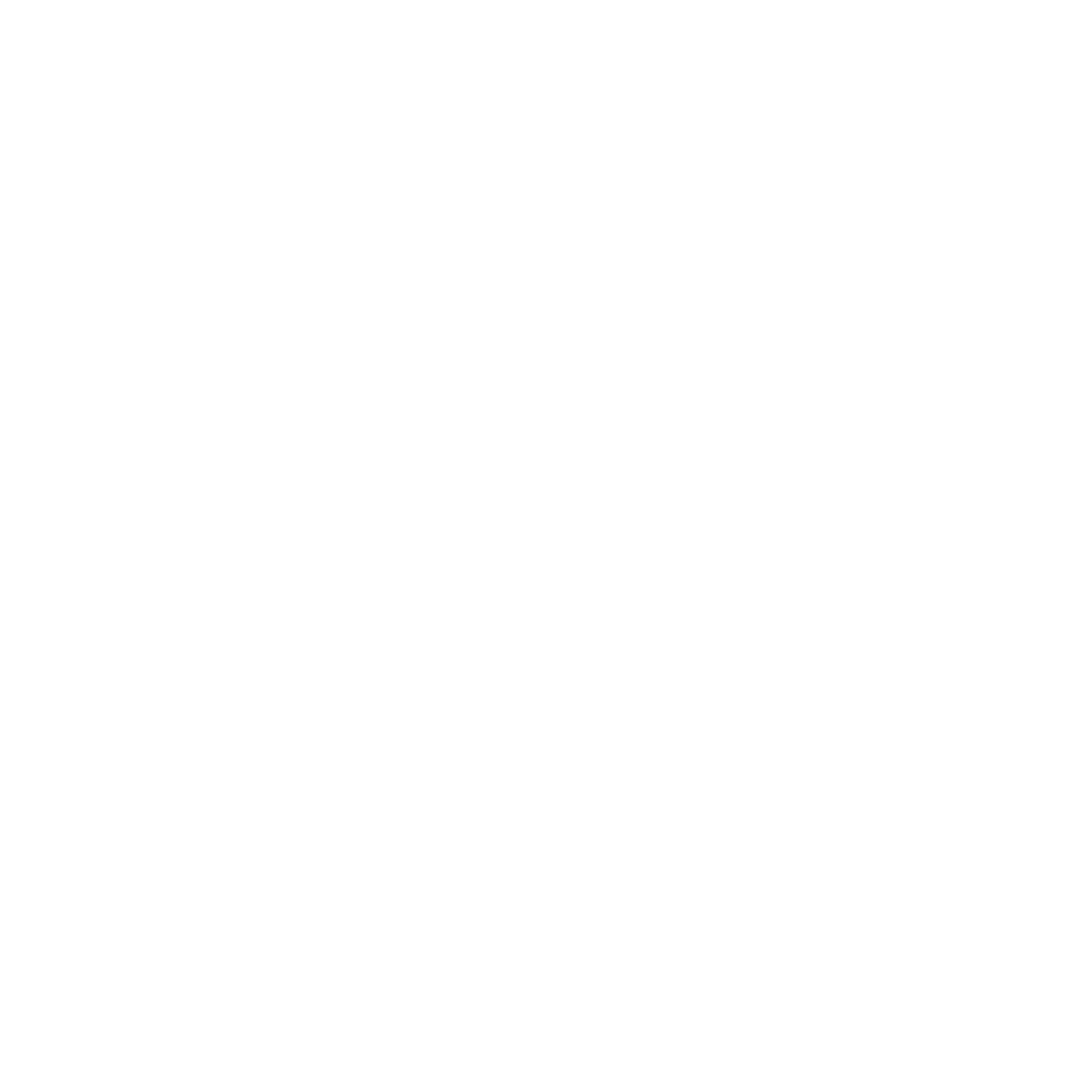 CORE CONCEPT:
EXPRESSING MEANING,
VALUES, COMMITMENT.
Intention: 
To give pupils opportunities to:
Know and understand the types of things that take place in a church.
Talk about why people might belong to a church community.
Begin to express their opinion.
Key religious vocabulary:  Belonging, community.
Implementation:  
Outlining how to introduce the religious content in the classroom and create learning opportunities from it.
Introduction:
 
Display pictures of groups of people either pinned up round the room or on different tables (family, friendship, faith communities, clubs e.g. Beavers, Cub Scouts, Brownies, Guides, sports, music, etc.) 
 
Key questions:  Talk partners
What do all the photographs have in common? (Belonging to a group.)
What groups do you belong to? 
What do you enjoy about belonging to a group?
Do you think belonging to different groups is important?
 
Record different organisations, clubs and religious groups they belong to on a simple spider diagram.
 
Share the pupils’ responses and draw out the idea that some people belong to a faith, and for many Christians, the most important thing they belong to is likely to be a church.
YEAR GROUP TWO
Lesson 1: Why do you think some people choose to belong to a Christian community?
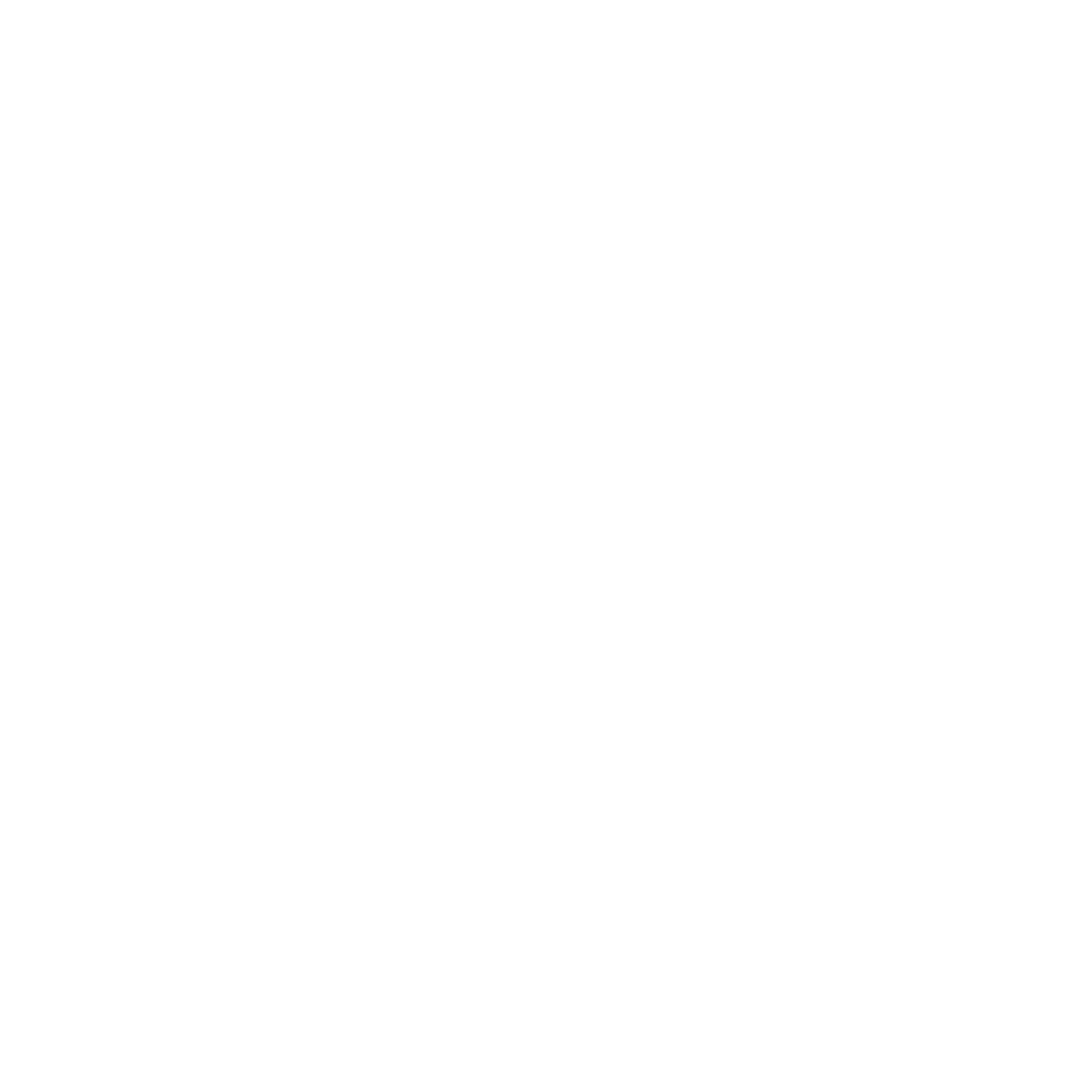 CORE CONCEPT:
EXPRESSING MEANING,
VALUES, COMMITMENT.
Main teaching input:  (Investigate and explore)
 
Introduce the big question for the unit:    Why do Christians make and keep promises before God?
 
Introduce this week’s question:  Why do you think some people choose to belong to a Christian community?
 
Key questions:  Questions in bold – record pupils’ answers as these questions will be re-visited in the plenary.
What do you think happens in a church?
Who do you think goes to the church? 
Who do you think the church is for?
Can anyone belong to the church or do you have to be Christian to belong to the church?
Why do you think people go to the church?
Why do you think Christians go to church?
Do you think only Christians go to the church?
What happens when we go to the church as a school community?
 
Display images of the different things that go on in the life of the church.  Use the school’s link church where possible but if this does not give the variety you require, then use either another church in the local area or one of the larger city churches that are active and offer variety. 
 
Explain that to a Christian, the church is a group of people who all believe in Jesus and want to meet together to worship God, learn more about their faith and what it means to serve others.  The church is not just there for Christians.  It is also there to serve the community.  Churches often run food banks and night shelters.   Churches are often places where community events are held like weekly cafes, and choirs.   People belong to the Christian community for lots of different reasons.  

To note:  For some people, they might belong to the Christian community because it is place that offers them care and friendship or it is a place, they can go to participate in a community event.
Implementation:  
Outlining how to introduce the religious content in the classroom and create learning opportunities from it.
YEAR GROUP TWO
Lesson 1: Why do you think some people choose to belong to a Christian community?
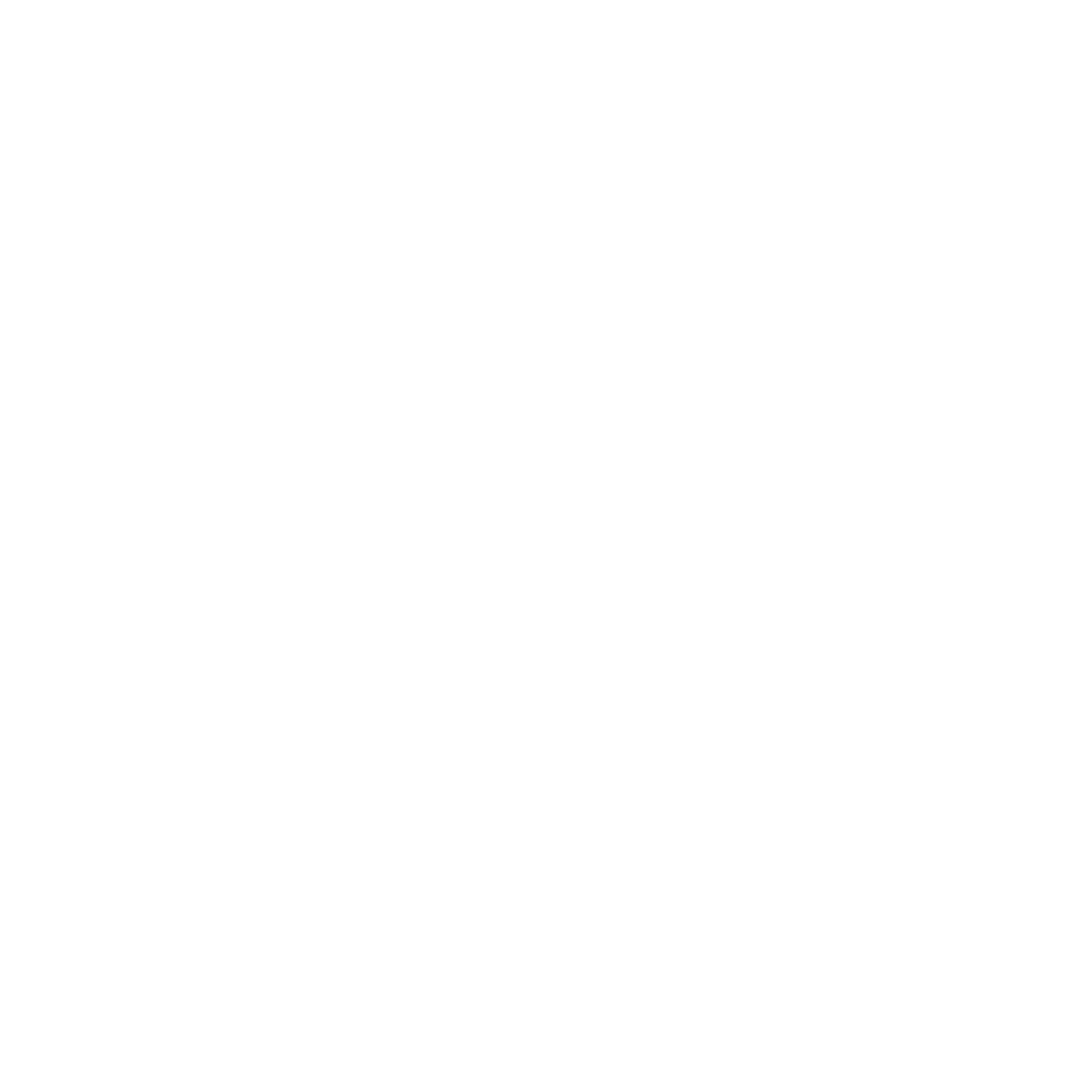 CORE CONCEPT:
EXPRESSING MEANING,
VALUES, COMMITMENT.
Main activity:  (Evaluate and communicate)
 
Key question:  Why do you think some people choose to belong to a Christian community?
 
Complete appendix lesson 1.  Alternatively design a similar sheet using examples from the school church or church you looked at earlier in the lesson.
 
Plenary:  (Reflect and express)
 
Circle time: 
 
Revisit questions looked at earlier in the lesson - have pupils’ responses changed/developed?
Key questions:
What do you think happens in a church?
Who do you think goes to the church? 
Who do you think the church is for?
Can anyone belong to the church or do you have to be Christian to belong to the church?
How do you feel when you belong to something?
What would it feel like to be left out / not belong?   What should we each do to help others to belong?
Why do you think it is important that everyone feels included and invited?
 
To note:  Emphasise that there are a variety of reasons why people choose to belong to a church community and that it is the church’s responsibility to make everyone feel welcome.
Implementation:  
Outlining how to introduce the religious content in the classroom and create learning opportunities from it.
YEAR GROUP TWO
Lesson 1: Why do you think some people choose to belong to a Christian community?
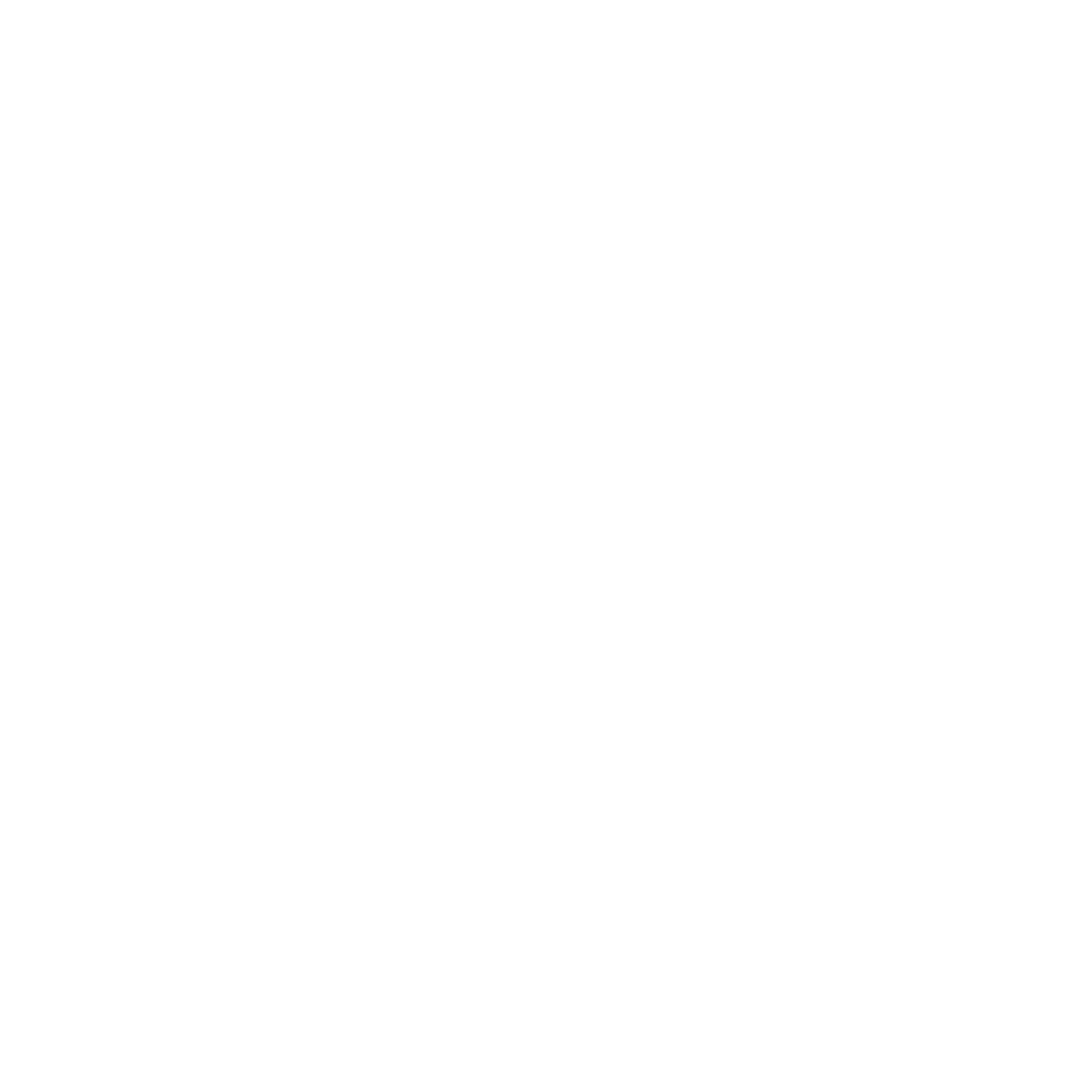 CORE CONCEPT:
EXPRESSING MEANING,
VALUES, COMMITMENT.
Pictures of different organisations.
Appendix lesson 1.
Images of things that go on in your school church or a church you have decided to focus in on.
Resources
Sensitivities
Be mindful of pupils for whom the concept of belonging to an organisation or family might be difficult.
Impact

What do you notice as a teacher?
What do pupils say?
In this box, note down anything that you heard a pupil say that would provide evidence towards their progress in RE.
Note down anything significant an additional adult has noticed.
Note down anything significant that happened in the lesson that will have an impact on the next lesson.
YEAR GROUP TWO
Lesson 2: What is Baptism, and what does it mean?
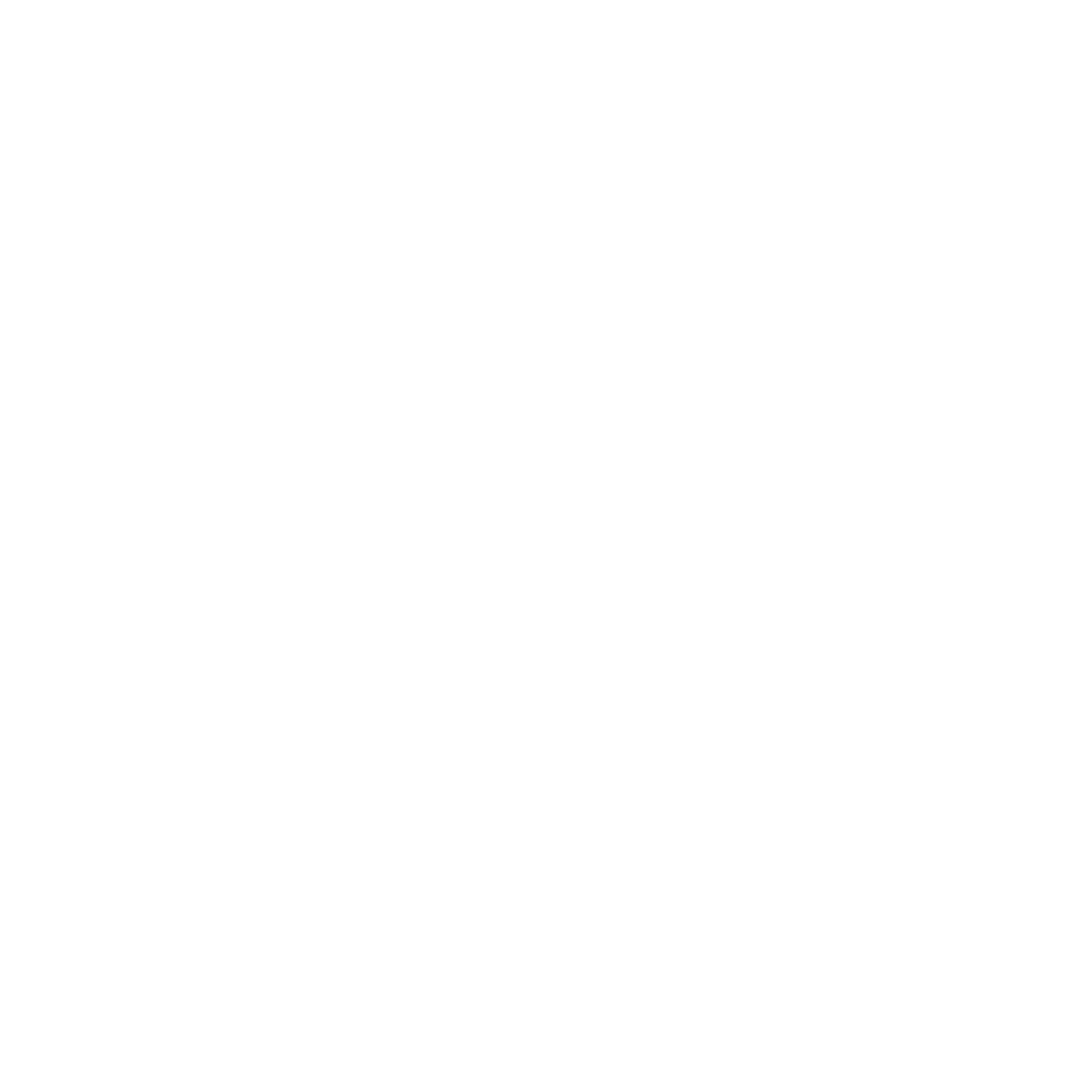 CORE CONCEPT:
EXPRESSING MEANING,
VALUES, COMMITMENT.
Intention: 
To give pupils opportunities to:
Know and understand what a Christian baptism is and what it means.
Know what each item used in a baptism, symbolises.
Talk about why something is important to them.
 
Key religious vocabulary:  Baptism, font, candle, oil, belonging, Christian community.
Implementation:  
Outlining how to introduce the religious content in the classroom and create learning opportunities from it.
Introduction:
 
Recap on previous week’s learning:
 
Key knowledge checking:
What many Christians believe belonging to a Christian community means.
Reasons why some people might choose to belong to a Christian community.
 
Prior to the lesson:  Pupils are encouraged to bring in photos of their christening/baptism.
 
Main teaching input:  (Investigate and explore)
YEAR GROUP TWO
Lesson 2: What is Baptism, and what does it mean?
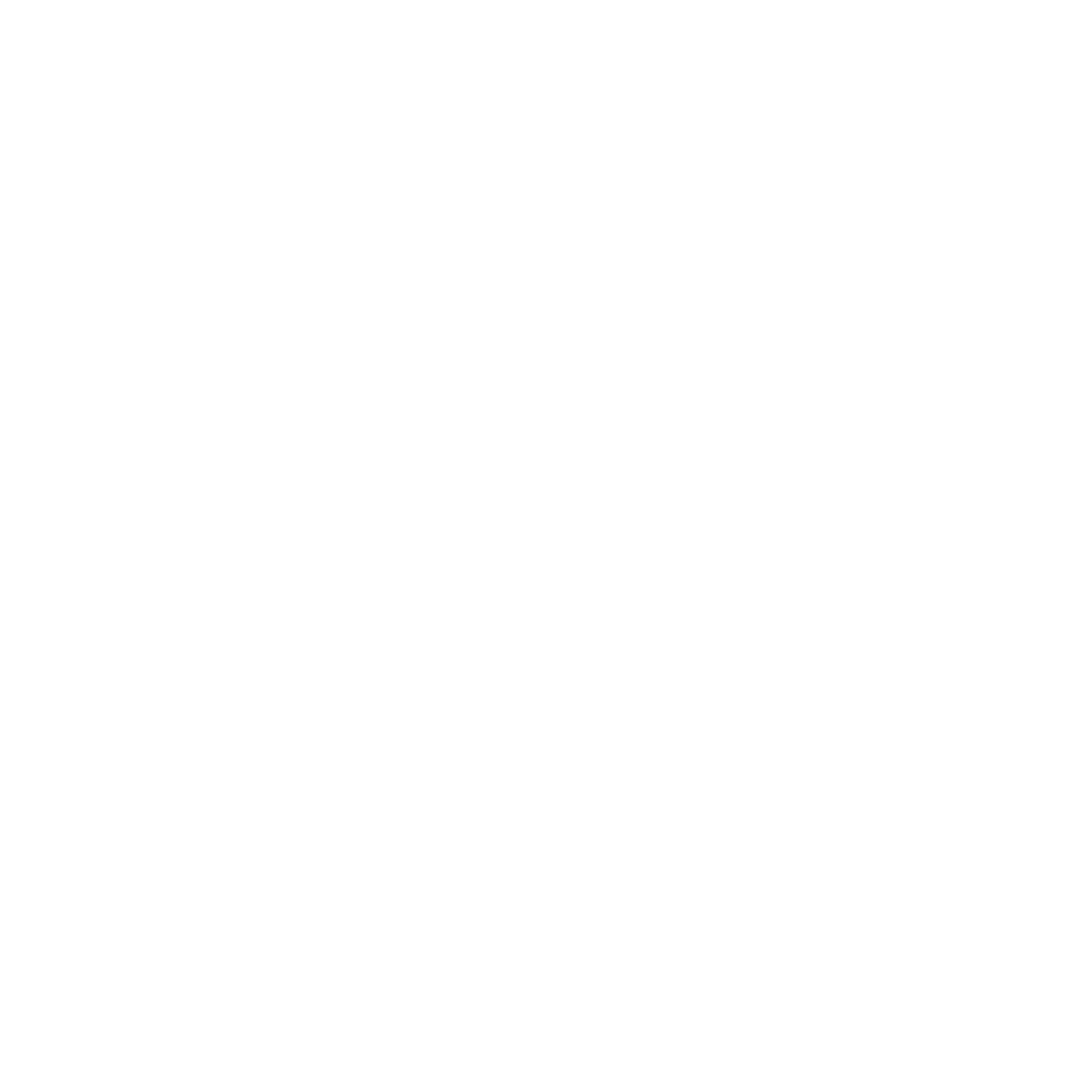 CORE CONCEPT:
EXPRESSING MEANING,
VALUES, COMMITMENT.
Items and photographs related to Baptism are put out on tables.  Groups move around the tables and discuss the following questions.  Each group records their answers.  (See appendix lesson 6 for photos.)
 
Church
Font
Baptistry
Godparents
Parents
Water
Scallop shell
Candle
Oil
Promises
Priest
Christening gown 
 
Key questions:
Where might you find this item?
Where might you find these objects seen in the photograph?
What do you think this item is used for?
What do you think this item symbolises?
What do you think all these items/photographs have in common?
 
Introduce this week’s question:  What is Baptism and what does it mean?
 
Explain the meaning of Baptism and the differences that occur in different denominations.  Explain the difference between an infant Baptism and an adult Baptism.  (Refer to background knowledge for teachers.)
Pupils are given the opportunity to share their own Baptism if they can remember it or their experience of seeing a Baptism.
Implementation:  
Outlining how to introduce the religious content in the classroom and create learning opportunities from it.
YEAR GROUP TWO
Lesson 2: What is Baptism, and what does it mean?
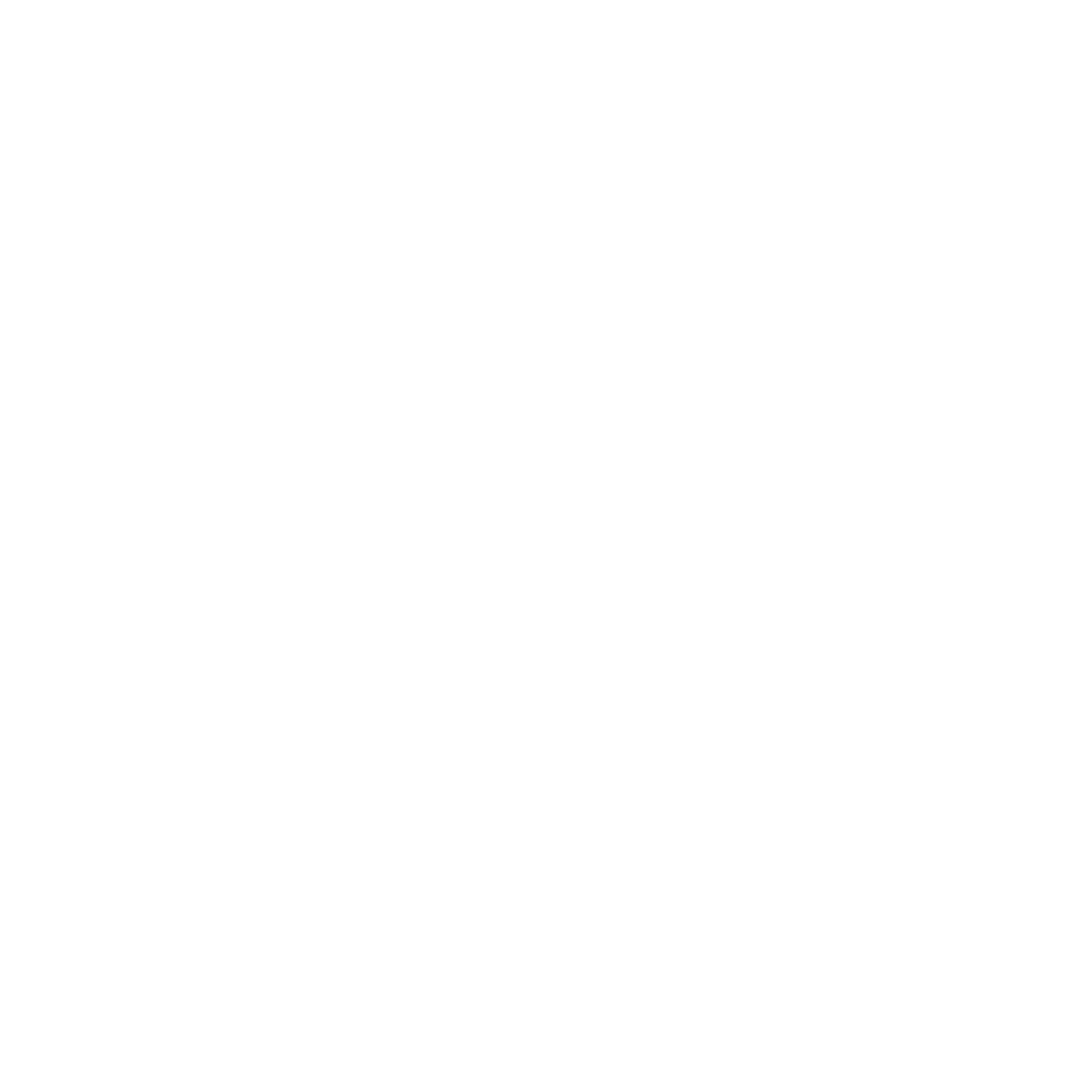 CORE CONCEPT:
EXPRESSING MEANING,
VALUES, COMMITMENT.
Watch three video clips showing an infant and believer’s baptism 
https://www.bbc.co.uk/bitesize/clips/zm87tfr
https://www.bbc.co.uk/bitesize/clips/zr34wmn
https://www.bbc.co.uk/teach/class-clips-video/religious-studies-ks2-baptism/zm32nrd
 
Discuss what the pupils saw, heard and learnt from each of the video clips.  Check for understanding.  Teacher to write up the key points from the video for pupils to refer to during the independent task.
 
Explain that people can be baptised at any age, but in the Church of England people are often baptised when they are a baby.  In Baptism, the individual or parent on behalf of the child, is committing themselves to following the teaching of Jesus, turning away from sin.   Through Baptism the individual is welcomed into the Christian Church.
 
Main activity:  (Evaluate and communicate)
 
Essential items needed for Baptism:  Water, candle, oil.
 
Pupils explain what each item is used for and what it symbolises.
 
Key questions:  
Which item do you thinks holds the most significance in a Baptism?  Can you explain why.
If you were to add one more item to the collection, what would it be and what would it symbolise?  Pupils to explain why they have chosen what they have chosen.
What is the difference between an infant and believer’s baptism?
 
Plenary:  (Reflect and express)
 
Return to this week’s question:  What is Baptism and what does it mean?
Implementation:  
Outlining how to introduce the religious content in the classroom and create learning opportunities from it.
YEAR GROUP TWO
Lesson 2: What is Baptism, and what does it mean?
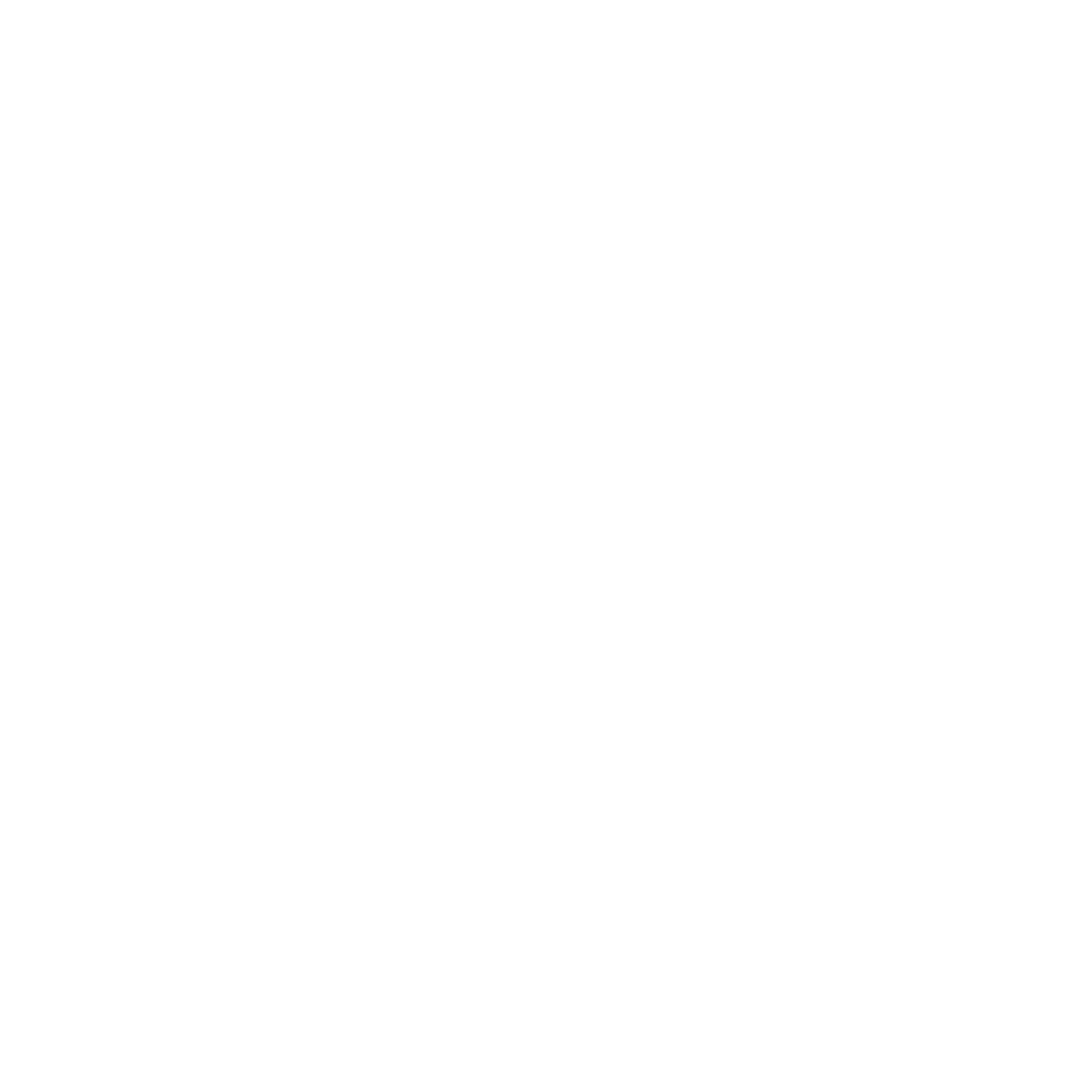 CORE CONCEPT:
EXPRESSING MEANING,
VALUES, COMMITMENT.
Provide pupils with the following statements:
 
Baptism is a naming ceremony for babies.
Baptism is turning away from sin and beginning a new life with Jesus.
Baptism is how you join a religion.
Baptism is a public sign to others that the person has decided to become a Christian and becomes a member of God’s family - the Church. 
 
Key question:
Which of these statements are true?
 
Address any misconceptions.
Implementation:  
Outlining how to introduce the religious content in the classroom and create learning opportunities from it.
YEAR GROUP TWO
Lesson 2: What is Baptism, and what does it mean?
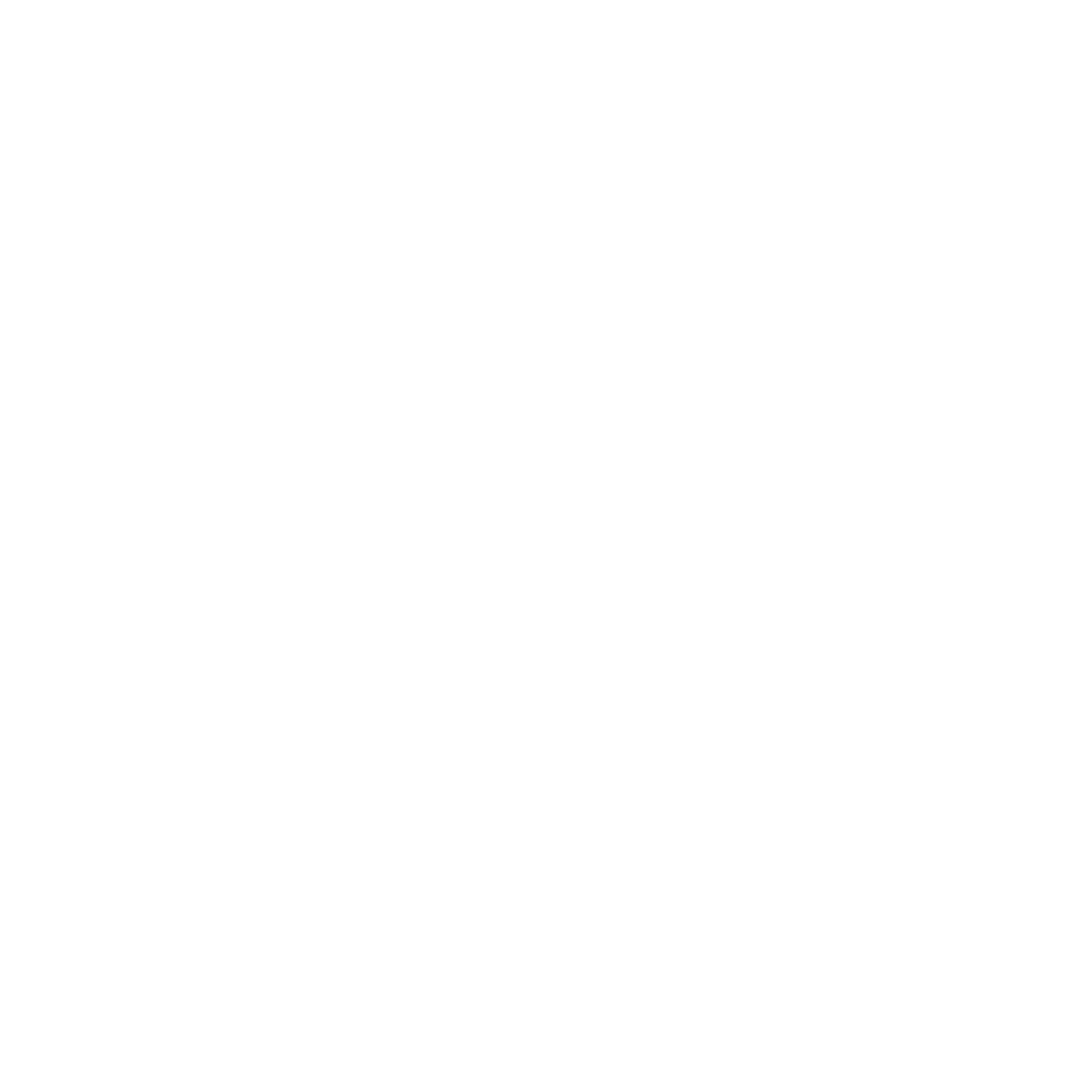 CORE CONCEPT:
EXPRESSING MEANING,
VALUES, COMMITMENT.
Item and photographs linked with Baptism.
https://www.bbc.co.uk/bitesize/clips/zm87tfr
https://www.bbc.co.uk/bitesize/clips/zr34wmn
https://www.bbc.co.uk/teach/class-clips-video/religious-studies-ks2-baptism/zm32nrd
Resources
Sensitivities
Type sensitivities...
Impact

What do you notice as a teacher?
What do pupils say?
In this box, note down anything that you heard a pupil say that would provide evidence towards their progress in RE.
Note down anything significant an additional adult has noticed.
Note down anything significant that happened in the lesson that will have an impact on the next lesson.
YEAR GROUP TWO
Lesson 3: What promises are made by parents and Godparents at an infant Baptism and why are they important?
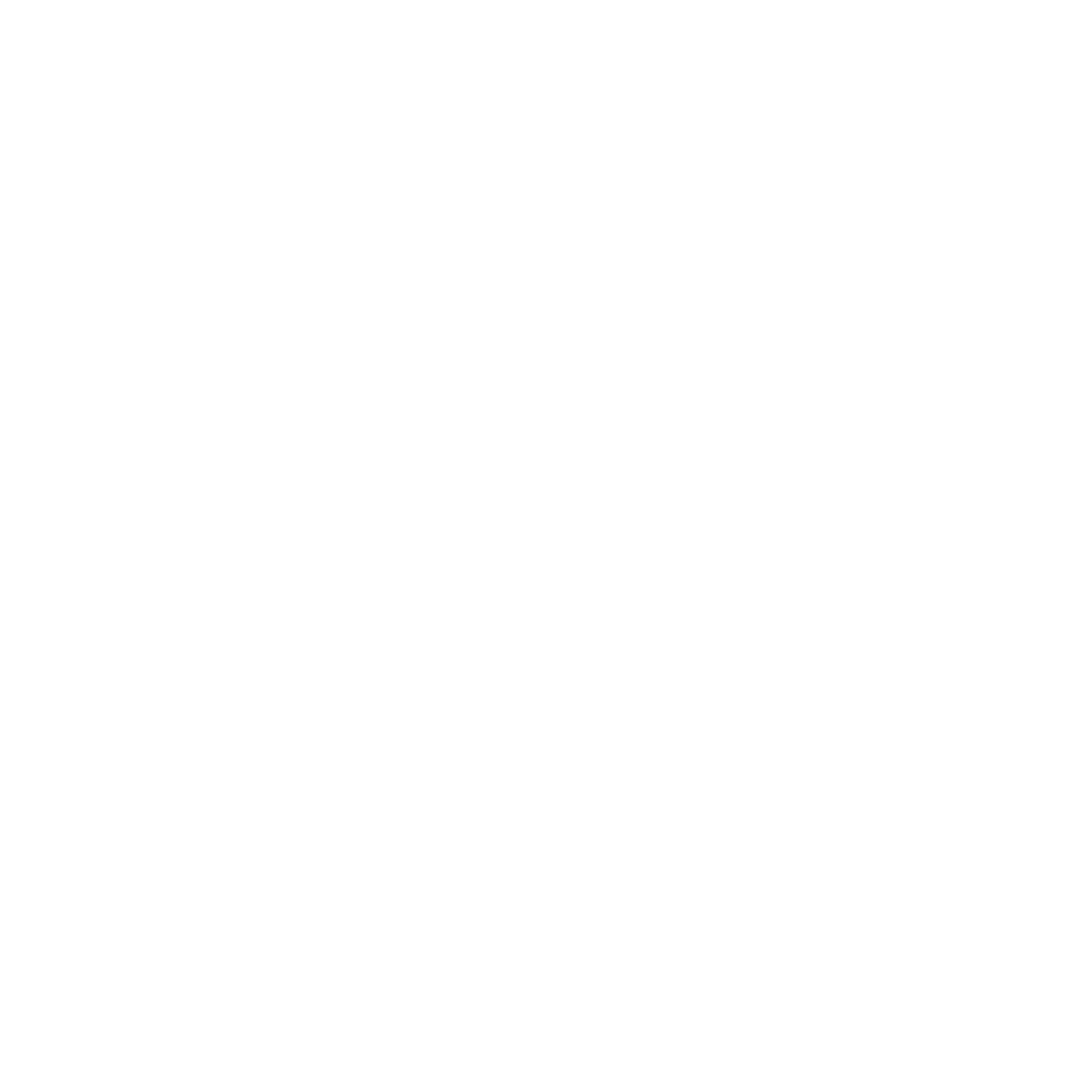 CORE CONCEPT:
EXPRESSING MEANING,
VALUES, COMMITMENT.
Intention: 
To give pupils opportunities to:
What promises are made at a Baptism and why they are important.
Talk about things that are important to them.
Begin to express their own opinion and recognise that there is often more than one answer.
Begin to make links between things that are important to them which may be different for other people.
 
Key religious vocabulary:  Infant Baptism, promise.
Introduction:
Recap on previous learning:
 
Key knowledge checking:
What Baptism is and what it means.
What the symbolism is behind each item that is used in Baptism
 
Main teaching input:  (Investigate and explore)
If possible, visit the school church.  Invite the vicar to perform a re-enactment of a Baptism.  This provides an opportunity to reinforce the learning from the previous week.  Point out to the pupils where the font is to be found in the church – at the back always.  This is because it symbolises the beginning of an individual’s faith journey.
 
Introduce this week’s question: What promises are made by parents and Godparents at an infant Baptism and why are they important?
 
Focus on the promises:  (Refer to background knowledge for teachers.)

Explain to the pupils what these promises mean and why it very important that parents and Godparents do their very best to try and keep them.
Implementation:  
Outlining how to introduce the religious content in the classroom and create learning opportunities from it.
YEAR GROUP TWO
Lesson 3: What promises are made by parents and Godparents at an infant Baptism and why are they important?
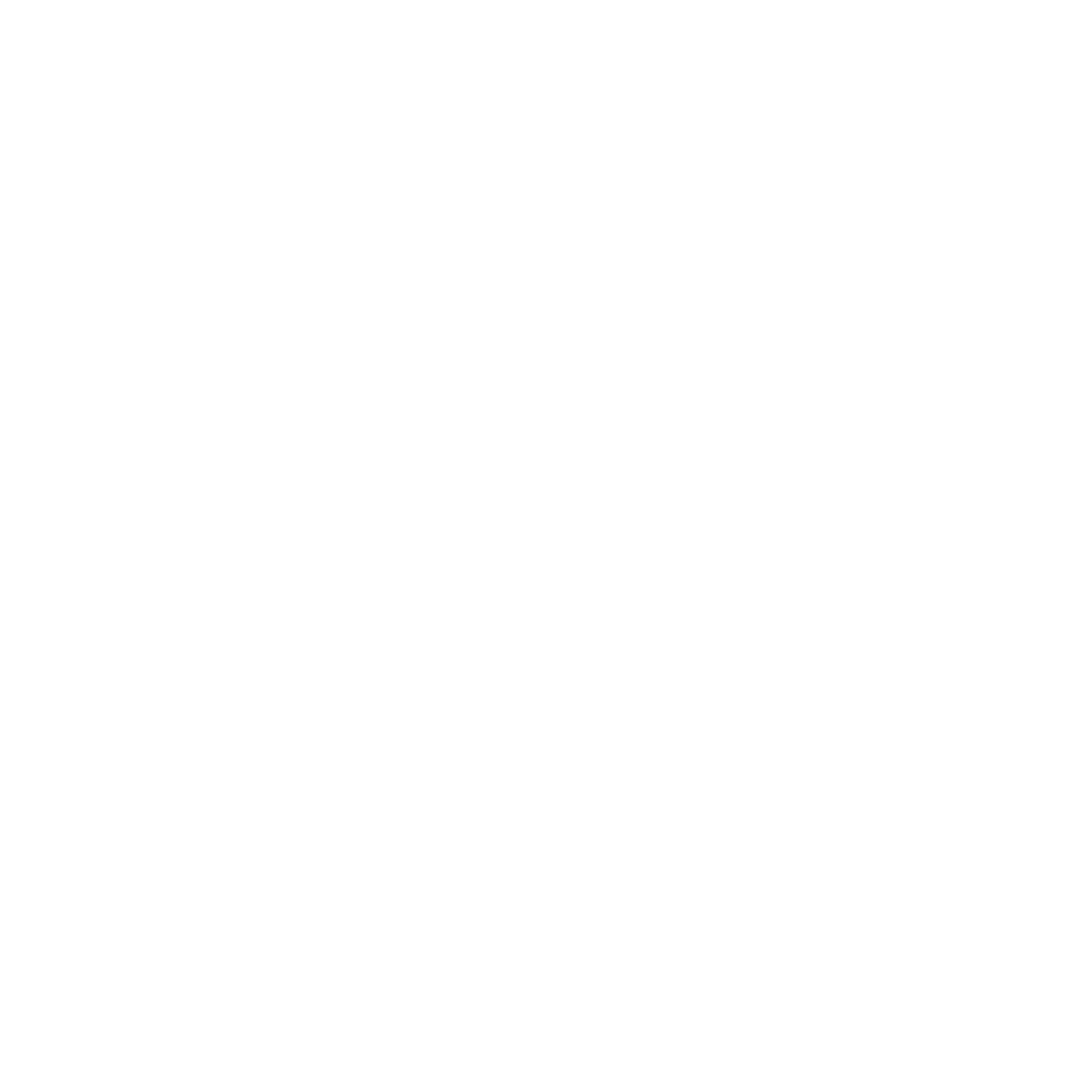 CORE CONCEPT:
EXPRESSING MEANING,
VALUES, COMMITMENT.
Main activity:  (Evaluate and communicate)
 
Key question:
If you were a parent, what other promises would you want to make that you think are important to try and keep when brining up a child?
 
Pupils to think of three promises and explain why they think they are important.
 
Model the writing to ensure high quality outcomes.
 
Eg:  If I was a parent, I would want to promise that I would listen to my child when they wanted to talk.  I think this is important because children need to know they have someone they can trust especially if they are worried about something.  I would want to make sure I took my child to school every day because learning will help them to grow into successful adults.  Finally, I would want to promise that I told my child that I loved them because this will help them feel special and wanted.
 
Plenary:  (Reflect and express)
 
Recapping prior knowledge:
Which is the odd one out?  (See appendix lesson 3.)
Pupils are encouraged to give reasons for their answers.  The aim of the task is for pupils to demonstrate what they know about Baptism and its meaning.
Implementation:  
Outlining how to introduce the religious content in the classroom and create learning opportunities from it.
YEAR GROUP TWO
Lesson 3: What promises are made by parents and Godparents at an infant Baptism and why are they important?
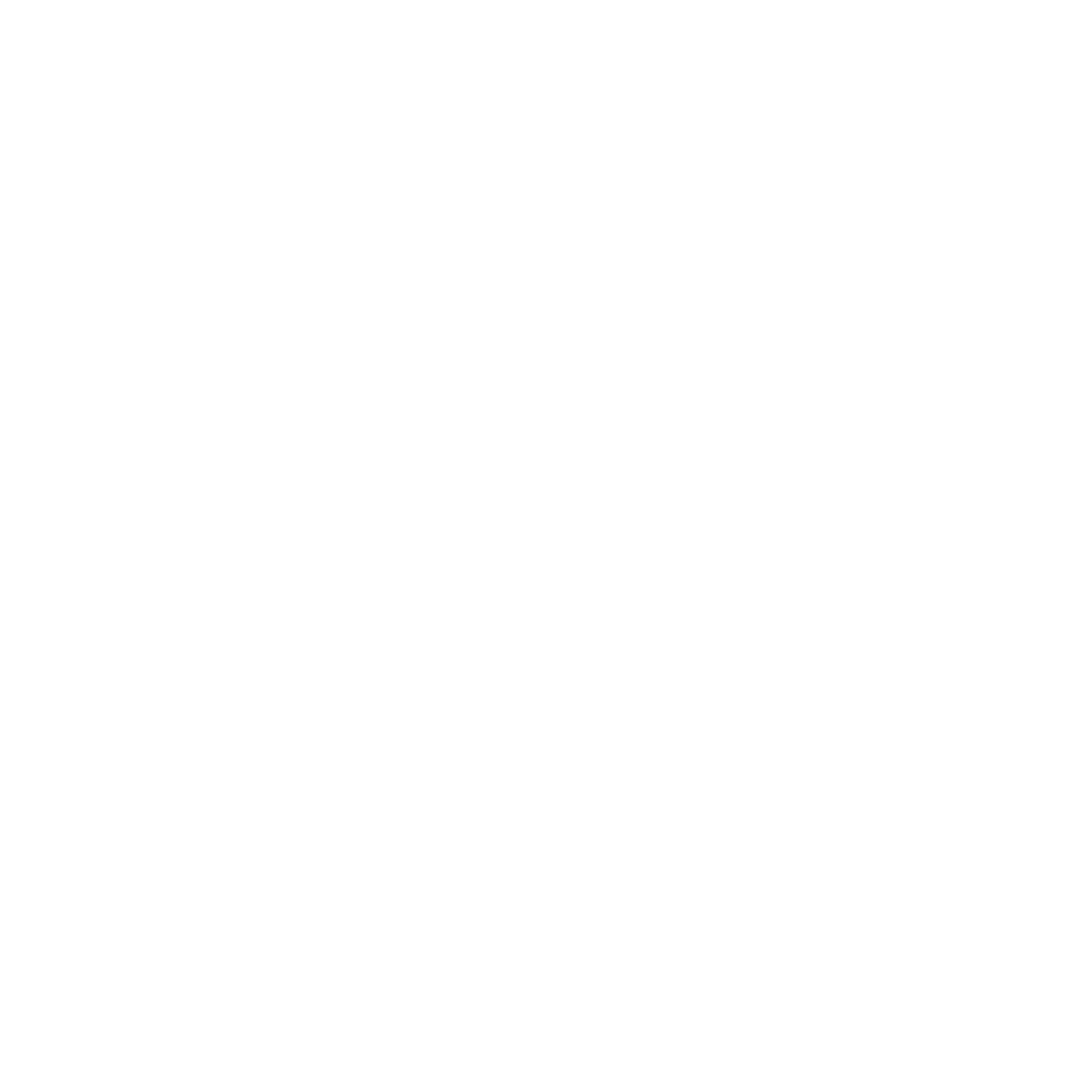 CORE CONCEPT:
EXPRESSING MEANING,
VALUES, COMMITMENT.
Visit to the school church.
Appendix lesson 3.
Resources
Sensitivities
Be mindful of pupils for whom family life is difficult or who have experienced a family breakup or separation from their family home.
Impact

What do you notice as a teacher?
What do pupils say?
In this box, note down anything that you heard a pupil say that would provide evidence towards their progress in RE.
Note down anything significant an additional adult has noticed.
Note down anything significant that happened in the lesson that will have an impact on the next lesson.
YEAR GROUP TWO
Lesson 4: What happened when Jesus was baptised and what does his Baptism mean to Christians?
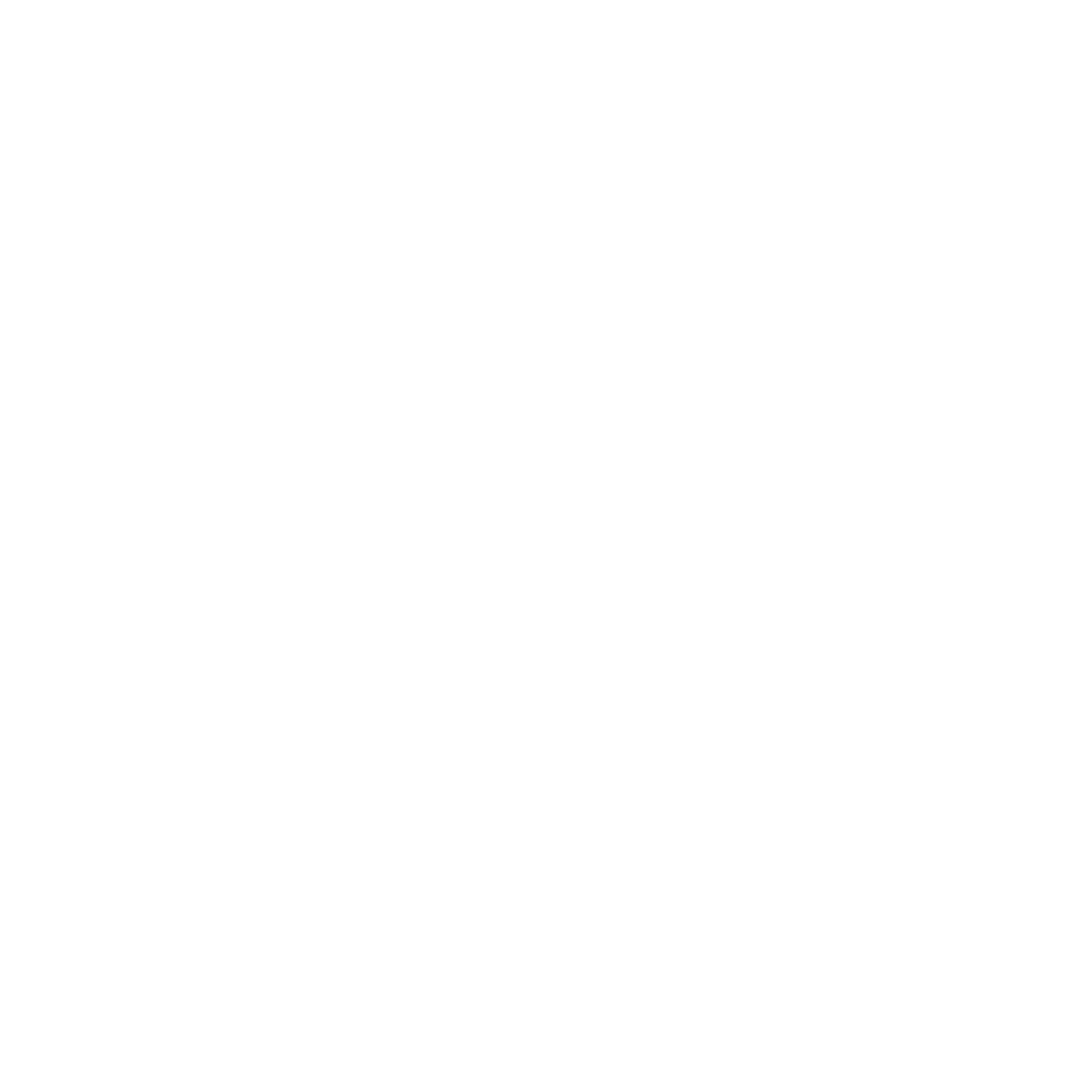 CORE CONCEPT:
EXPRESSING MEANING,
VALUES, COMMITMENT.
Intention: 
To give pupils opportunities to:
Know who John the Baptist was.
Understand why Jesus was baptised and what this means for Christians.
Talk about things that are important to them.
Begin to express their own opinion and recognise that there is often more than one answer.
Begin to make links between things that are important to them which may be different for other people.
 
Key religious vocabulary:   John the Baptist, Jesus.
Implementation:  
Outlining how to introduce the religious content in the classroom and create learning opportunities from it.
Introduction:
 
Recap on previous learning:
 
Key knowledge checking:
What Baptism is and what it means.
What the symbolism is behind each item that is used in Baptism.
The importance of making and keeping promises before God.
 
Share with pupils a painting of John the Baptist.
 
Key questions:
What do you notice?
What do you think this person is doing?
Who do you think this might be?
YEAR GROUP TWO
Lesson 4: What happened when Jesus was baptised and what does his Baptism mean to Christians?
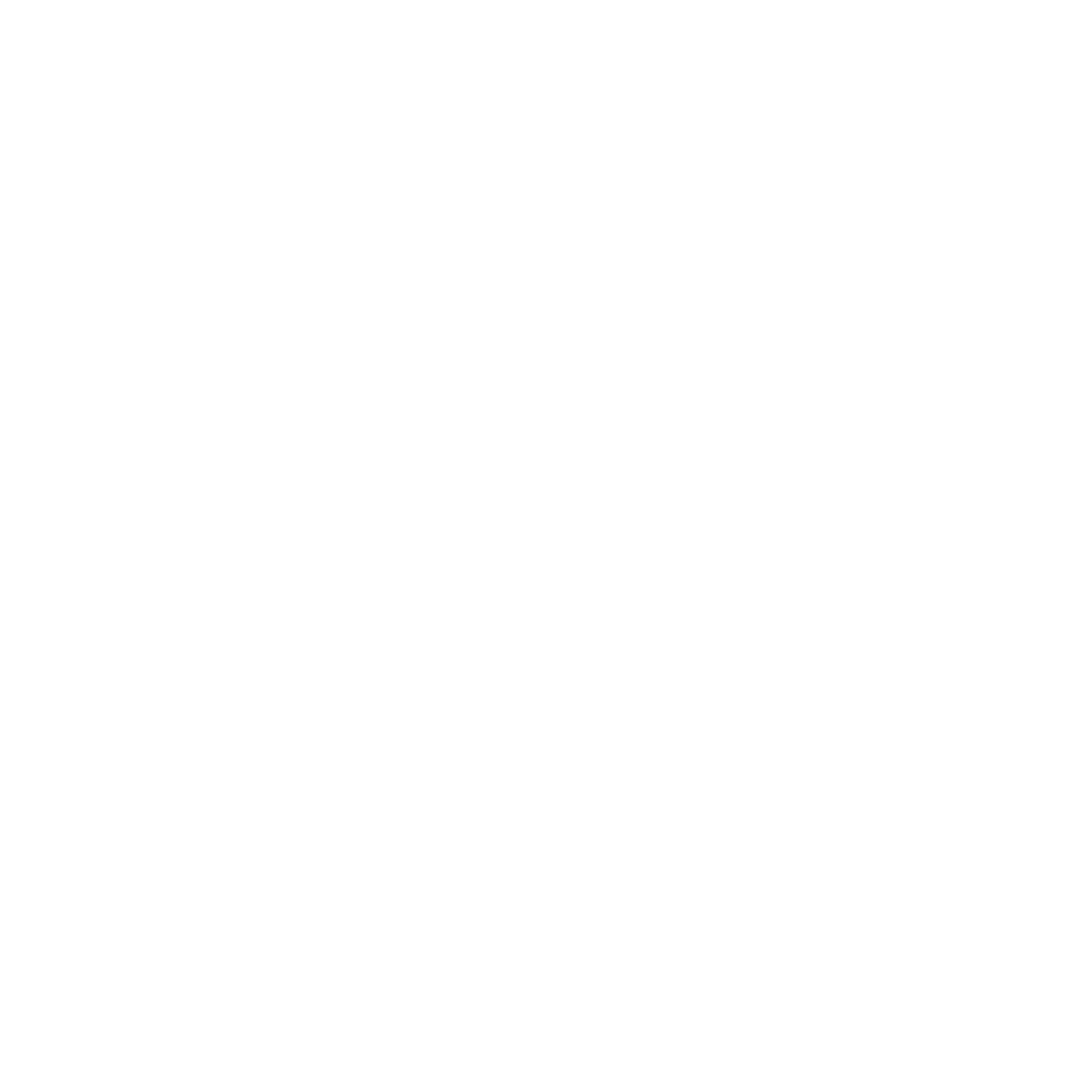 CORE CONCEPT:
EXPRESSING MEANING,
VALUES, COMMITMENT.
Main teaching input:  (Investigate and explore)
 
Introduce this week’s question:  What happened when Jesus was baptised and what does his Baptism mean to Christians?
 
Explain who John the Baptist was.  (Refer to background knowledge for teachers.)
 
Read Mark 1: 1-11 or Matthew 3: 13-16 or watch a video clip about the Baptism of Jesus.
Jesus was baptised by John the Baptist.
 
https://www.youtube.com/watch?v=oGMCA_aUY4c
 
Key questions:
What was John the Baptist doing before Jesus arrived?
How do you think John the Baptist might have felt when Jesus asked him to baptise him?
(He thought he was not worthy to baptise Jesus.)
Why was it important for Jesus to be baptised?
What might Jesus have felt as he was baptised?
What did Jesus’ baptism mean to Him?
What do you think Jesus’ baptism means for Christians today?
 
To note:  Jesus did what God asked of him – to be baptised.  Jesus was obedient to God’s call and in faith was baptised.  Jesus’ baptism serves as an example for believers to do likewise - to follow in Jesus’ steps and be baptised in the name of the Father, Son and Holy Spirit.  This is why many Christians get baptised - following Jesus’ example.
Implementation:  
Outlining how to introduce the religious content in the classroom and create learning opportunities from it.
YEAR GROUP TWO
Lesson 4: What happened when Jesus was baptised and what does his Baptism mean to Christians?
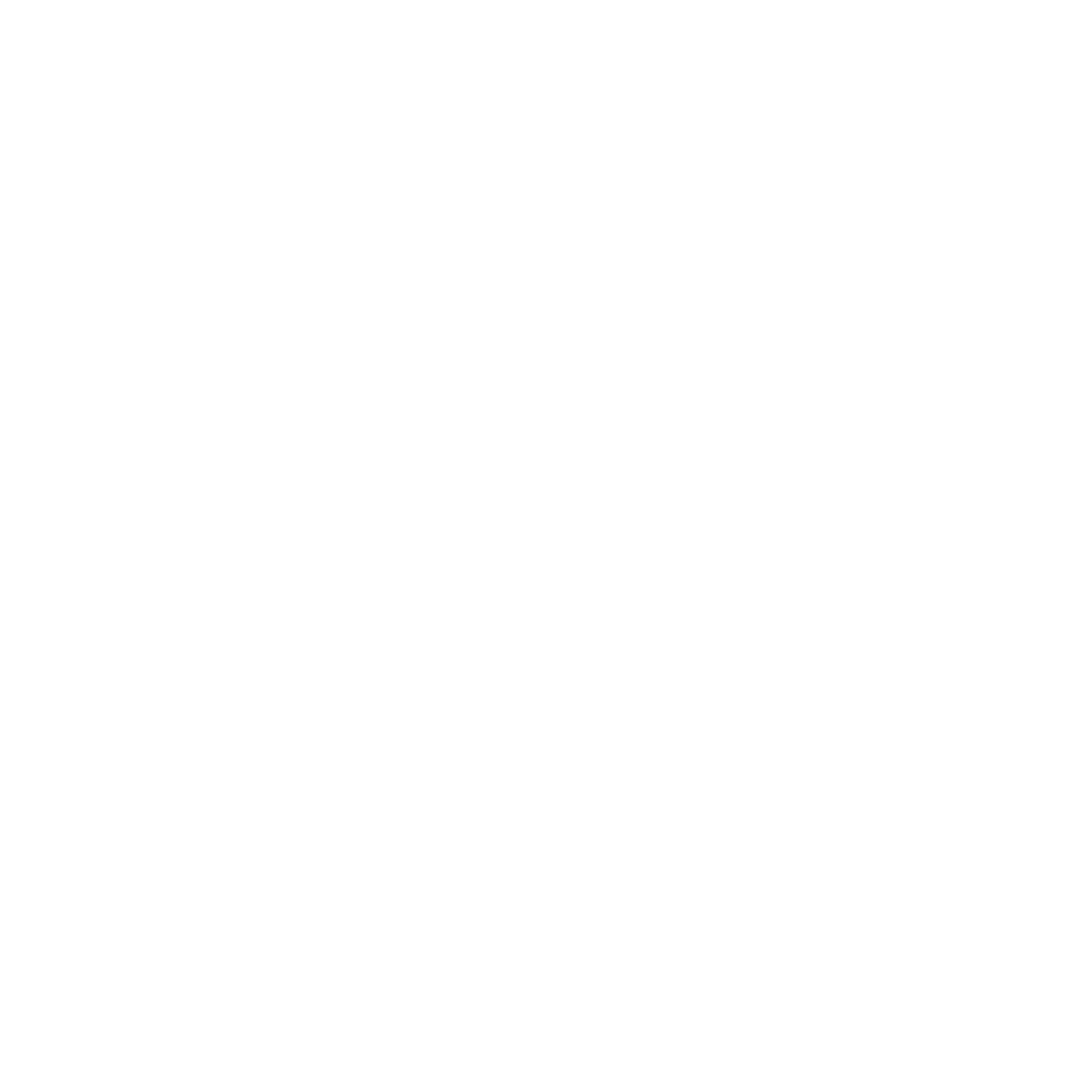 CORE CONCEPT:
EXPRESSING MEANING,
VALUES, COMMITMENT.
Main activity:  (Evaluate and communicate)
 
Provide the pupils with three picture and three thought bubbles.
 
John the Baptist
Jesus
Outline of a person to represent themselves.
 
In the speech bubbles, pupils to write down what they think John the Baptist would have been thinking when Jesus asked John to baptise him, what they think Jesus was thinking as he was being baptised and their own responses to Jesus being baptised eg I think it was important that Jesus was baptised because…..
 
Mark 1: 11:  And a voice came from heaven: "You are my son, whom I love; with you I am well pleased.
 
Key question:
If someone very special to you was to show you, through their words, how very proud they were of you, what do you think they would say to you?  
How would this make you feel and why?
 
Plenary:  (Reflect and express)
 
Return to this week’s question:  What happened when Jesus was baptised and what does his Baptism mean to Christians?
 
Recap key knowledge.
 
Two pictures:  John the Baptist and Jesus.
Implementation:  
Outlining how to introduce the religious content in the classroom and create learning opportunities from it.
YEAR GROUP TWO
Lesson 4: What happened when Jesus was baptised and what does his Baptism mean to Christians?
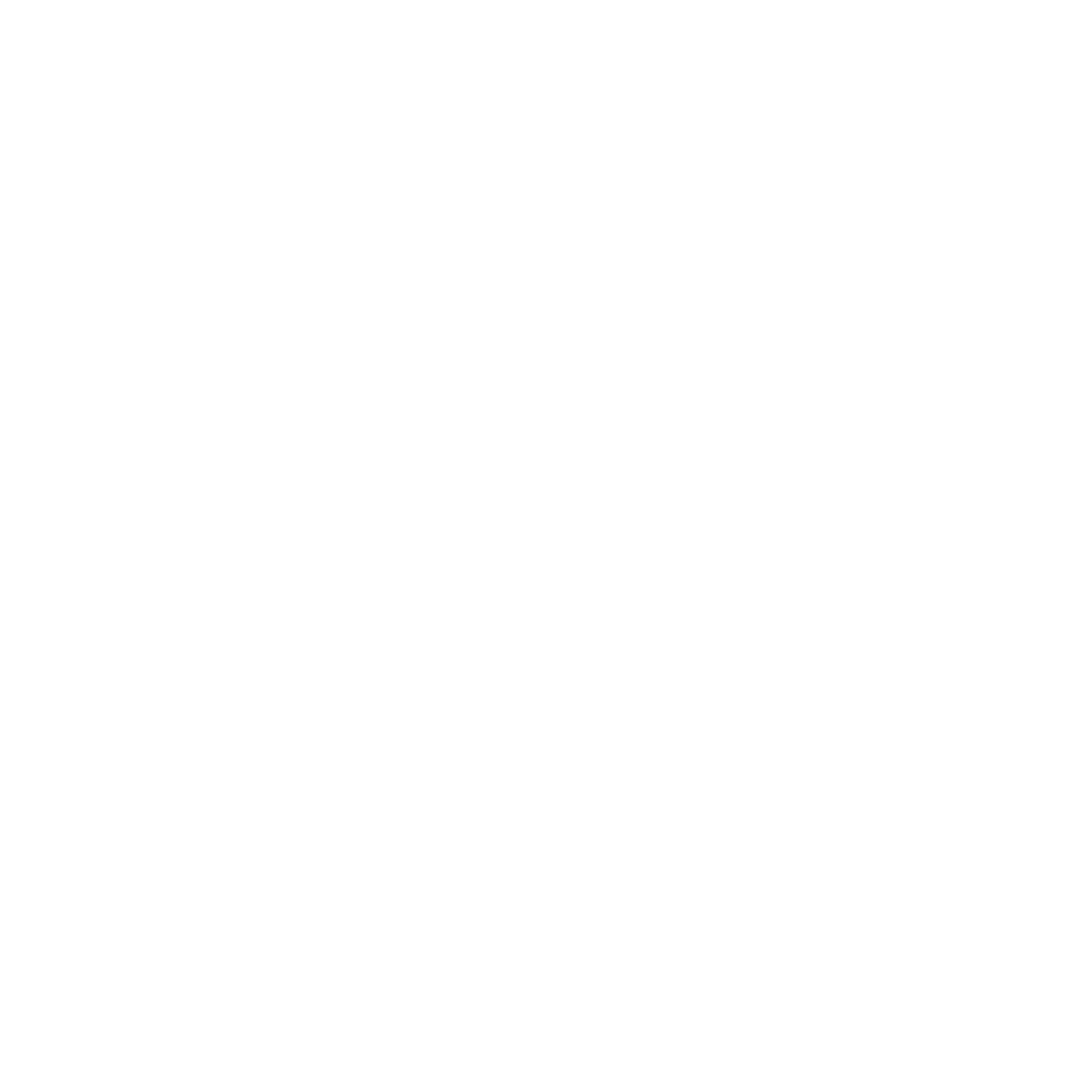 CORE CONCEPT:
EXPRESSING MEANING,
VALUES, COMMITMENT.
Key phrases:
 
Ate locusts and wild honey 
Wore clothes made of camel skin
The Kingdom of heaven is near
Turn away from sin and wash yourselves clean in baptism
I am not worthy to touch his sandals
The promised Messiah
The man from Galilee 
It is right to do all that God requires
This is my son who brings me great joy
 
Pupils match phrases to the correct person.
 
 
 
 
Key question:
What do you think Jesus’ baptism means to Christians?  (It shows that if baptism was important for Jesus, then it is important for Christians to be baptised as a sign of a commitment to following Jesus.  It shows that Jesus is obedient to God and therefore Christians should also be obedient to God.  It shows that Jesus knows and understands what being baptised means – showing commitment, cleansing of sin, beginning a new life.)
Implementation:  
Outlining how to introduce the religious content in the classroom and create learning opportunities from it.
YEAR GROUP TWO
Lesson 4: What happened when Jesus was baptised and what does his Baptism mean to Christians?
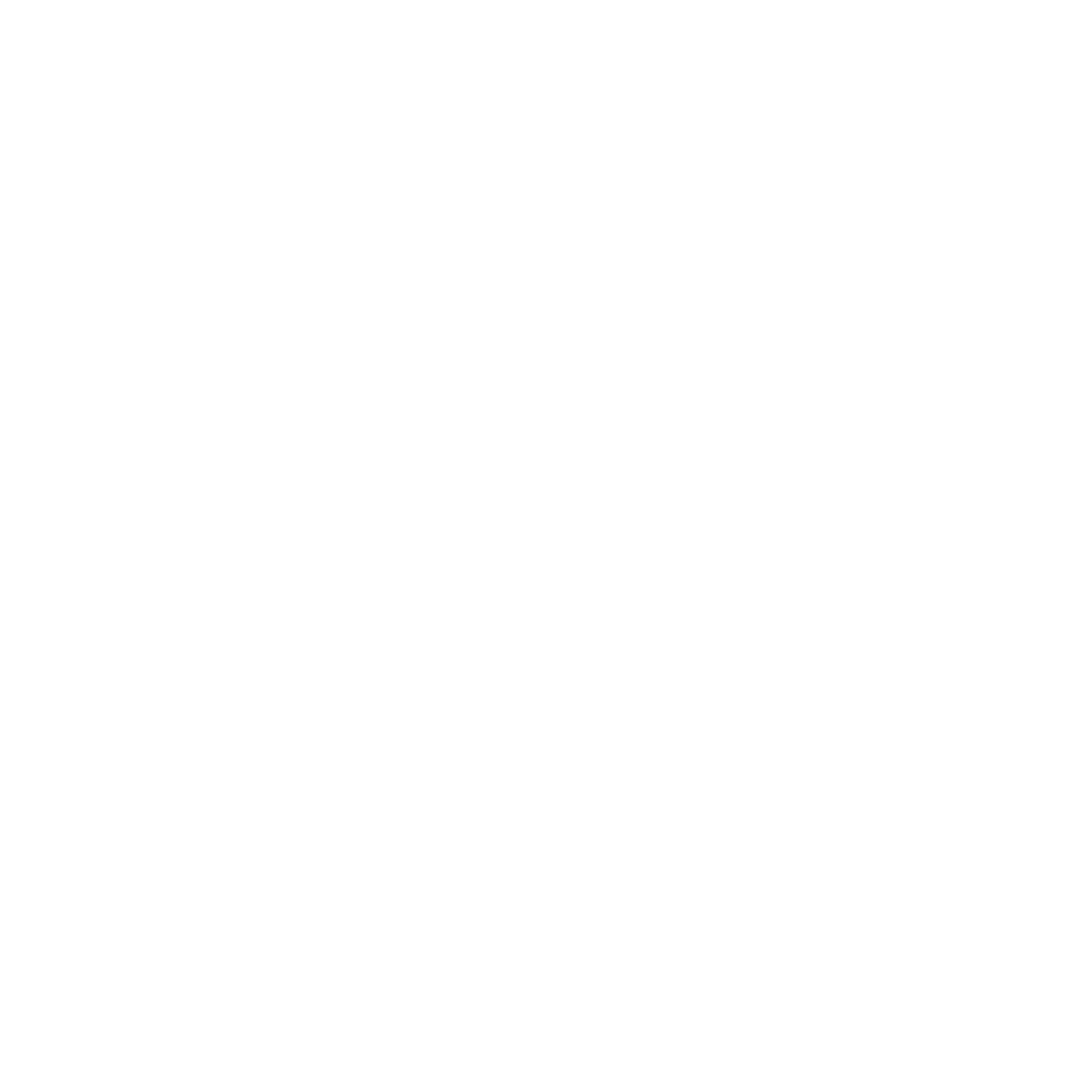 CORE CONCEPT:
EXPRESSING MEANING,
VALUES, COMMITMENT.
Pictures of John the Baptist and Jesus.
Speech bubbles.
https://www.youtube.com/watch?v=oGMCA_aUY4c
Resources
Sensitivities
Be mindful of pupils who have experienced adults breaking promises that have been made to them.
Impact

What do you notice as a teacher?
What do pupils say?
In this box, note down anything that you heard a pupil say that would provide evidence towards their progress in RE.
Note down anything significant an additional adult has noticed.
Note down anything significant that happened in the lesson that will have an impact on the next lesson.
YEAR GROUP TWO
Lesson 5: What does it mean for a Christian to be married in a church?
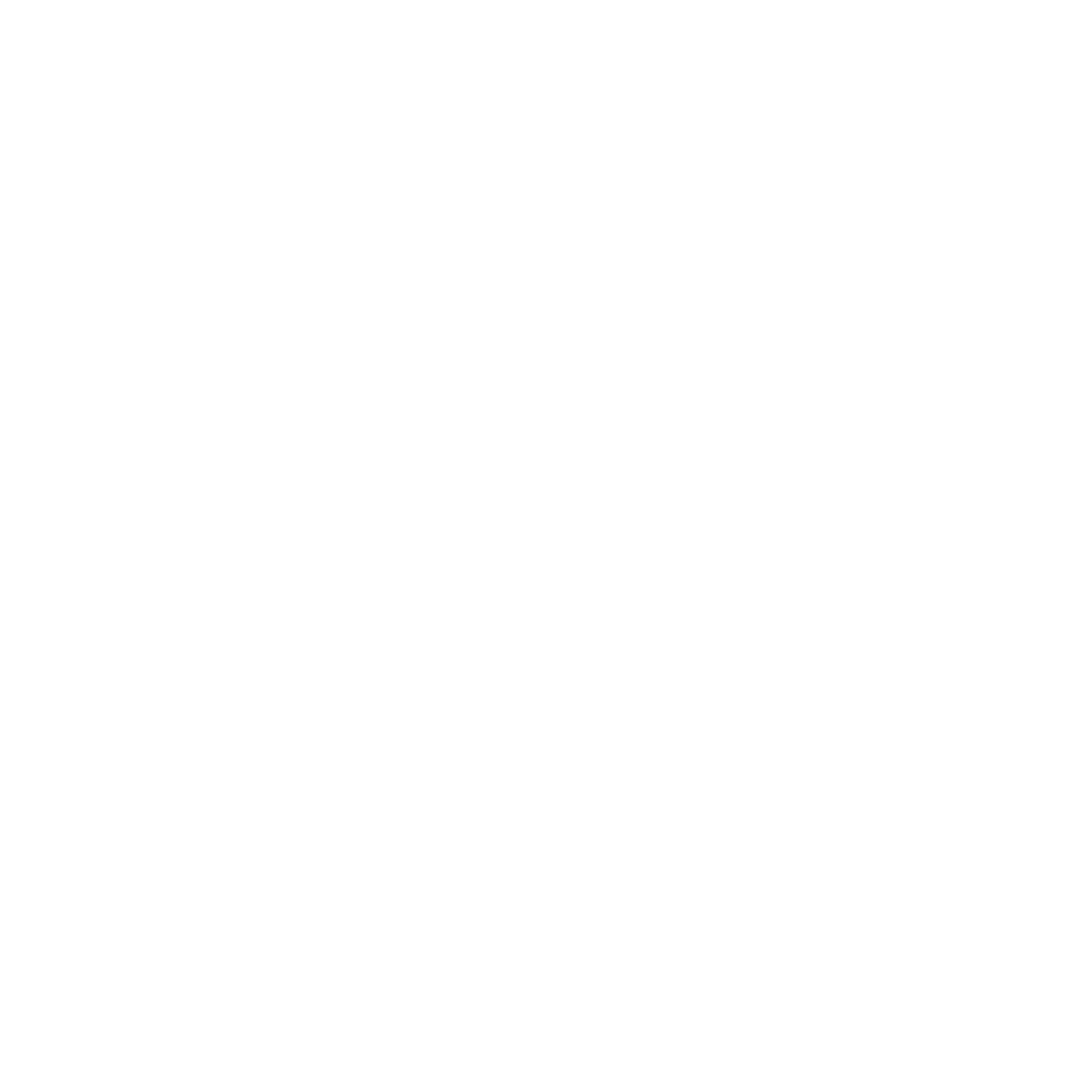 CORE CONCEPT:
EXPRESSING MEANING,
VALUES, COMMITMENT.
Intention: 
To give pupils opportunities to:
Understand the difference between a Christian and civil marriage.
Explore what it means for many Christians to be married in a church.
Talk about things that are important to them.
Begin to express their own opinion and recognise that there is often more than one answer.
Begin to make links between things that are important to them which may be different for other people.
 
Key religious vocabulary:  Marriage, wedding, vows/promises.
Implementation:  
Outlining how to introduce the religious content in the classroom and create learning opportunities from it.
Introduction:
 
Recap on previous learning:
 
Key knowledge checking:
Who is John the Baptist and what was he called to do?
Why was Jesus baptised?
What does Jesus’ baptism mean for Christians?
 
Explain to pupils that Baptism is a Christian ‘rite of passage’.  This means a special ceremony or event marking a change in someone’s life. 
Today we are going to learn about how some Christians make a different change in their lives.   What might this be?
 
Main teaching input:  (Investigate and explore)
 
Introduce this week’s question:    What does it mean for a Christian to be married in a church?
YEAR GROUP TWO
Lesson 5: What does it mean for a Christian to be married in a church?
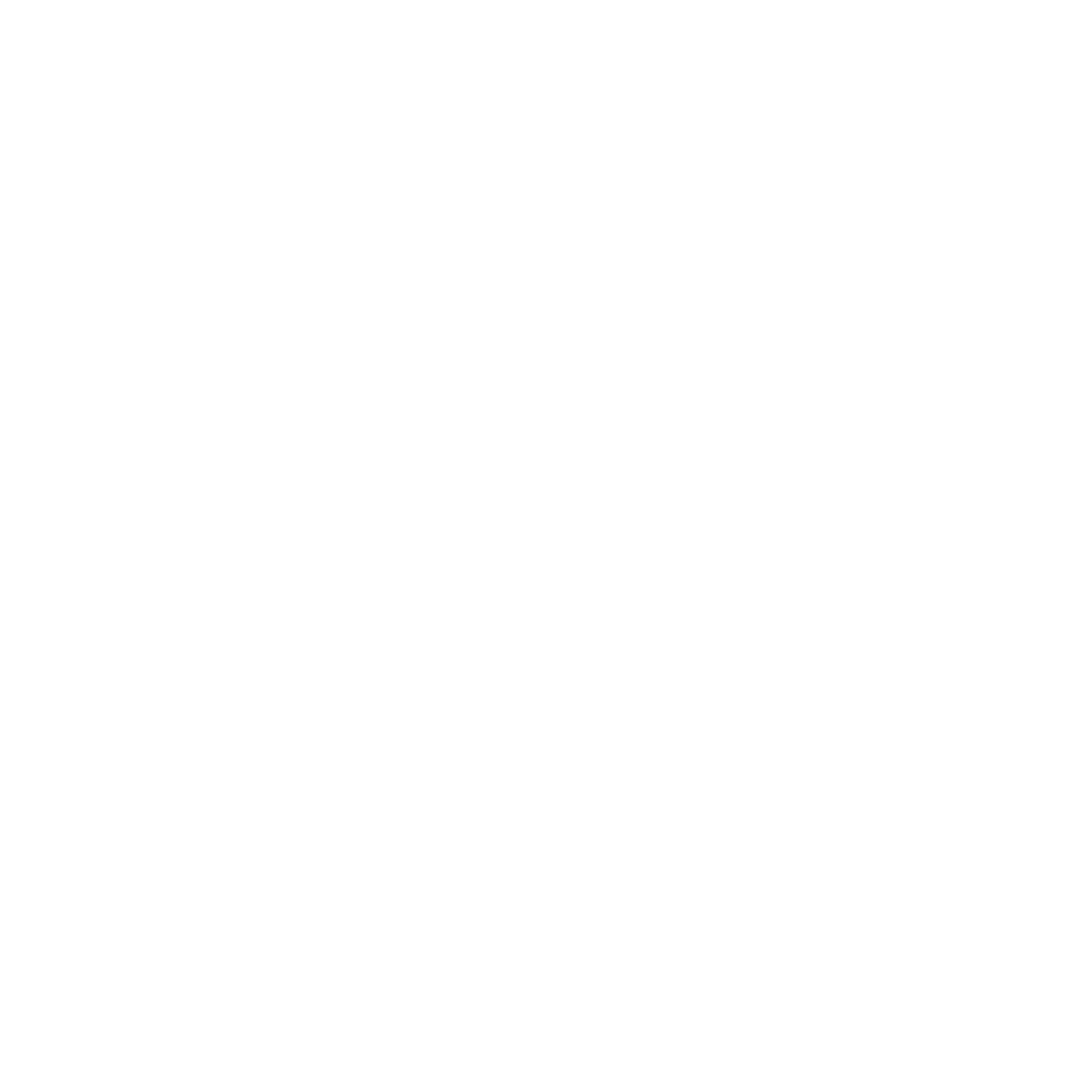 CORE CONCEPT:
EXPRESSING MEANING,
VALUES, COMMITMENT.
Ask pupils if they have been to a wedding before. If yes, ask them to share their experience.
What is a wedding?
What is ‘marriage’?
Who might get married?
Why do you think some people want to get married?
 
Show some photos of different wedding ceremonies, ensuring that there is diversity both in terms of culture, race, religion, secular and gender.
 
Key questions:
What do you think is happening in these photographs?
What are the couple getting married wearing? Why do you think they have chosen these clothes?
Is there anyone else at the wedding? Who are they and why are they there?
What similarities and differences can you see between the different pictures?
Where is the wedding taking place? 
Do weddings take place anywhere else? Where?
 
Why might Christians want to get married in a church? What does it mean for:
The couple?
The wedding guests?
The priest?
When people get married, they make promises in front of witnesses.  It is a public occasion.
  
Key questions:
Who are they making these promises to?  
Why do you think it is important for Christians to make their promises in front of God?  What difference do you think it makes?
Implementation:  
Outlining how to introduce the religious content in the classroom and create learning opportunities from it.
YEAR GROUP TWO
Lesson 5: What does it mean for a Christian to be married in a church?
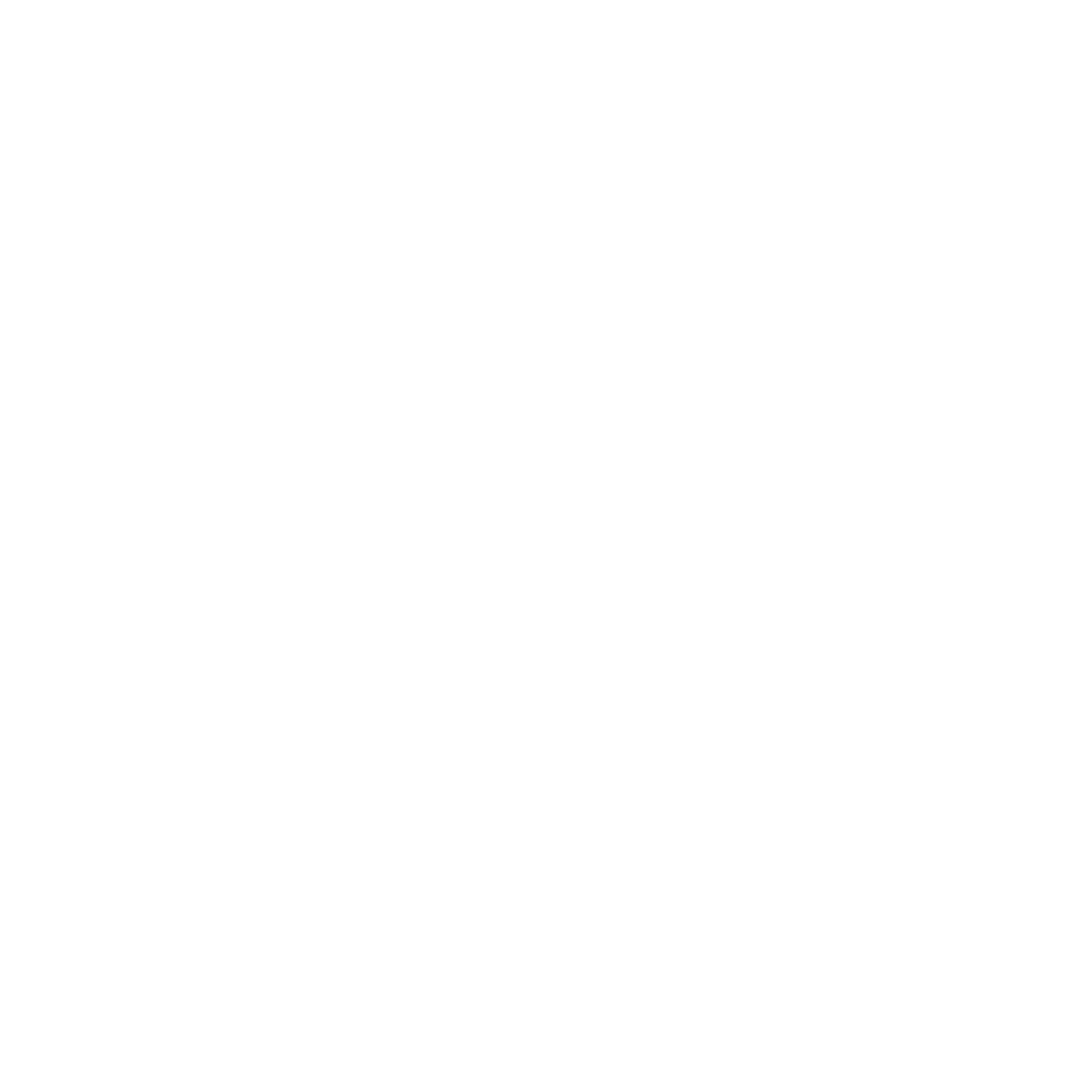 CORE CONCEPT:
EXPRESSING MEANING,
VALUES, COMMITMENT.
When a couple gets married, at the time, they plan to be married for their whole lives, and they are making promises which they intend to keep for their whole lives.  Can you think of any other promises like this?
 
Watch a video or put the wedding vows up on the screen.  Pause the video at various points to check understanding.
https://www.youtube.com/watch?v=SJleRRlHVEU
 
Key question:
What are the couple promising to do?
How do you think a Christian marriage is different to a civil marriage?
 
To note:  Ensure pupils know the difference between a Christian and civil marriage.
 
Main activity:  (Evaluate and communicate)
In pairs:
Pupils to write their own marriage vows in the form of promises.
Pupils decide what the couple will exchange and what the exchange symbolises.  I give you this…….
 
Pupils to consider very carefully how these promises and the exchange will help the couple to live a life together well.
 
One pair join with another pair and share their promises. What do they notice?  Are their promises similar or different to the other pair?  Why did they decide on the promises they did?
 
Plenary:  (Reflect and express)
Return to this week’s question:    What does it mean for a Christian to be married in a church?
 
Circle time:
Sentence starters:
I think getting married in a church for a Christian means that…..
If I was to get married, I would choose to get married in…. because….
The most important promise I would want to make to my partner would be….because…..
Implementation:  
Outlining how to introduce the religious content in the classroom and create learning opportunities from it.
YEAR GROUP TWO
Lesson 5: What does it mean for a Christian to be married in a church?
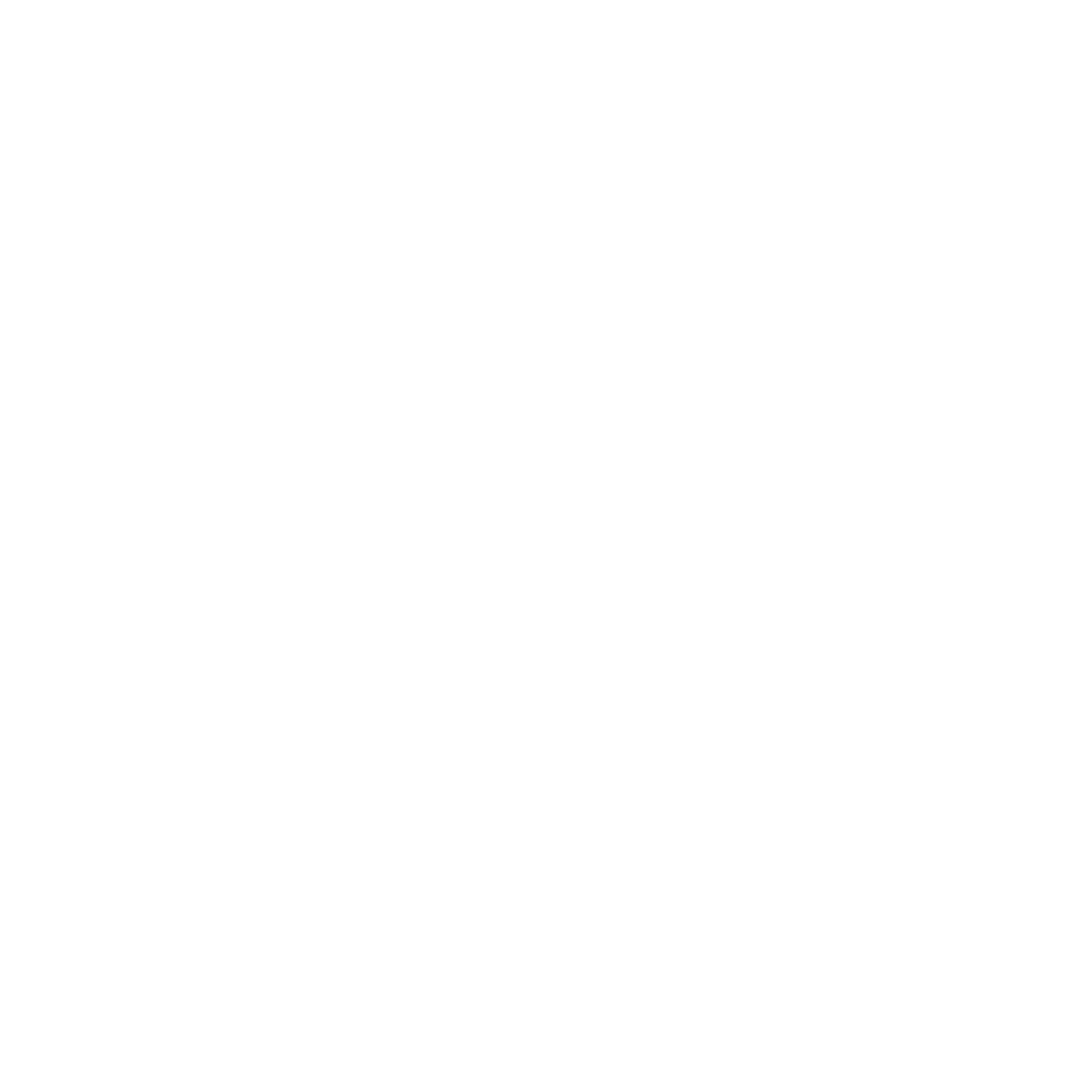 CORE CONCEPT:
EXPRESSING MEANING,
VALUES, COMMITMENT.
A selection of photographs showing different wedding ceremonies.
https://www.youtube.com/watch?v=SJleRRlHVEU
Resources
Sensitivities
Be mindful of pupils who may have experienced a marriage break up.
Be mindful of pupils whose parents are not married and to not make comparisons between family arrangements.
Impact

What do you notice as a teacher?
What do pupils say?
In this box, note down anything that you heard a pupil say that would provide evidence towards their progress in RE.
Note down anything significant an additional adult has noticed.
Note down anything significant that happened in the lesson that will have an impact on the next lesson.
YEAR GROUP TWO
Lesson 6: Why do Christians make and keep promises before God?
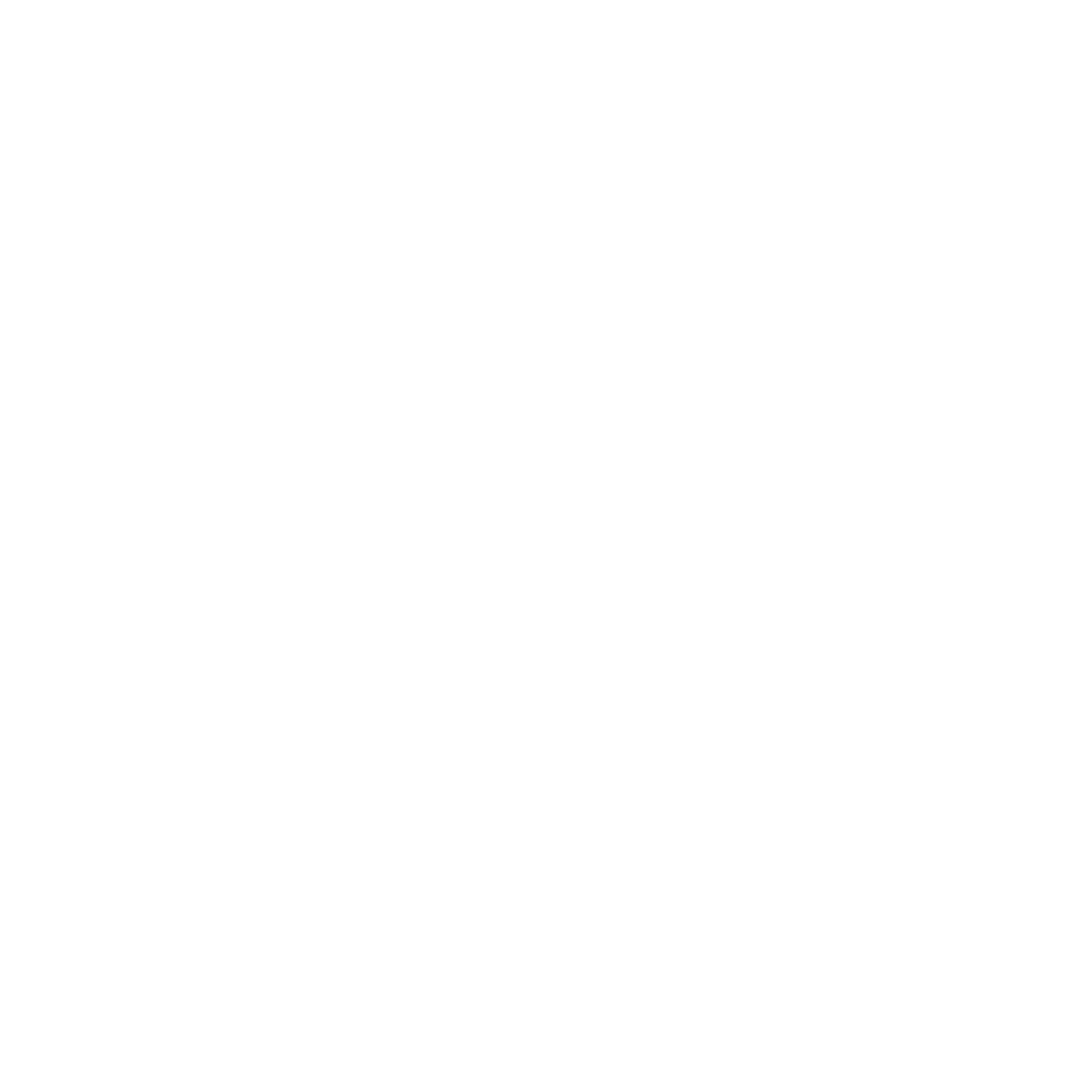 CORE CONCEPT:
EXPRESSING MEANING,
VALUES, COMMITMENT.
Intention: 
To give pupils opportunities to:
Revisit knowledge learnt during the unit of learning.
Express their opinion.
Make connections.

Key religious vocabulary:  All prior religious vocabulary taught in previous lessons,
Implementation:  
Outlining how to introduce the religious content in the classroom and create learning opportunities from it.
Introduction:
 
Recap on previous learning:
 
Key knowledge checking:
What the main differences are between a Christian and civil marriage.
What it means for many Christians to be married in a church.
 
Main teaching input:  (Investigate and explore) 
 
Formative assessment lesson:
 
Key question:  
What have you learnt about Baptism and Christian marriage?
YEAR GROUP TWO
Lesson 6: Why do Christians make and keep promises before God?
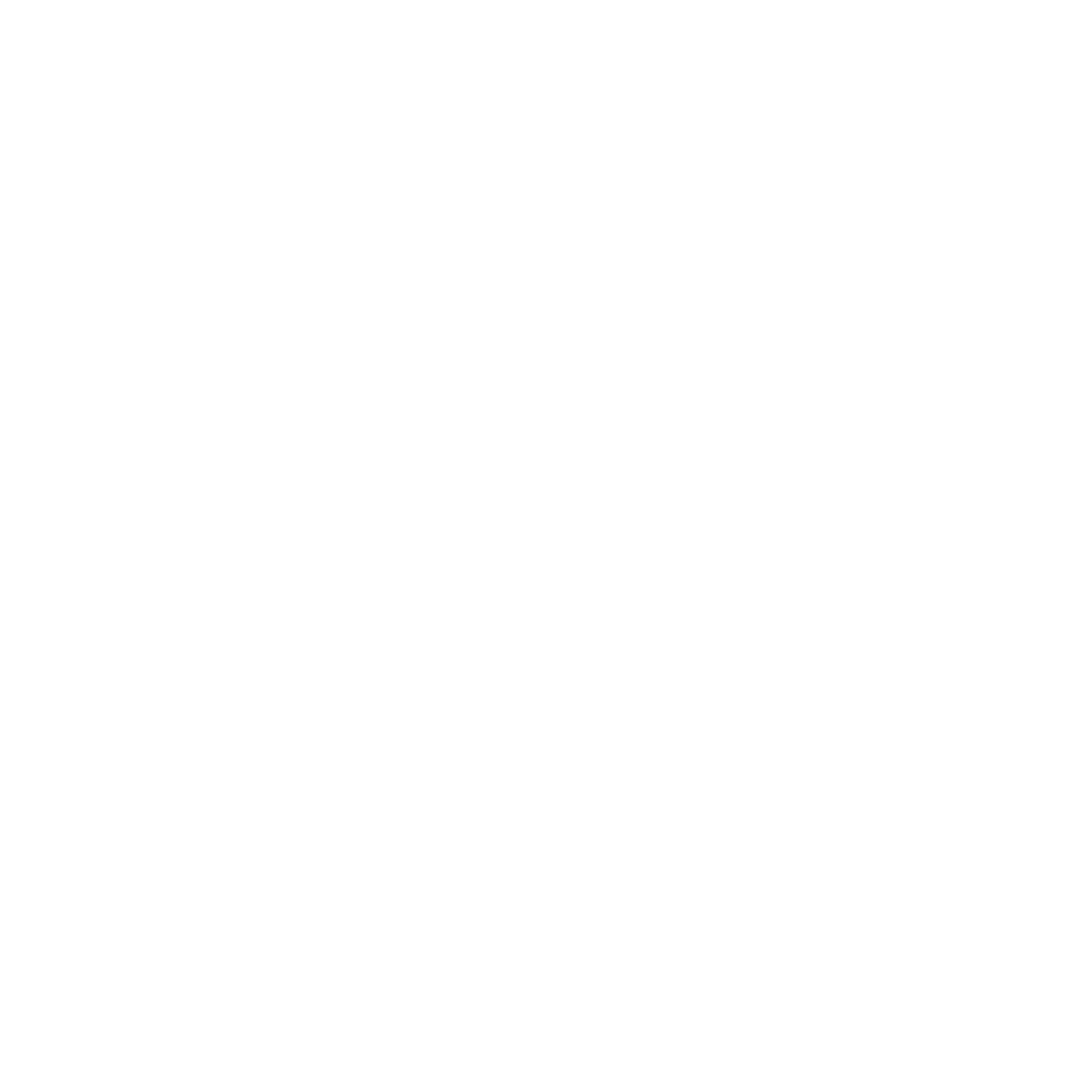 CORE CONCEPT:
EXPRESSING MEANING,
VALUES, COMMITMENT.
Options:  
Pupils work in groups of three.
Pupils work in groups of three with some pupils working with a teaching assistant.
Pupils work as a whole class.
Pupils work in two groups – one led by the class teacher and one led by a teaching assistant.
 
To note:  The role of the teacher during the task is to listen to pupils’ responses, to ask follow up questions and to address any misconceptions.
 
Each group is given a ‘talking tub’ that consists of the following:  (See appendix lesson 6.)
 
To note:  You may wish to use images of your own church and community.
 
Church
Font
Baptistry
Godparents
Parents
Water
Scallop shell
Candle
Oil
Promises
Christening gown 
Priest
Implementation:  
Outlining how to introduce the religious content in the classroom and create learning opportunities from it.
Ring
Wedding dress
Congregation
God
John the Baptist
Jesus
Baptism 
Marriage
Christian
YEAR GROUP TWO
Lesson 6: Why do Christians make and keep promises before God?
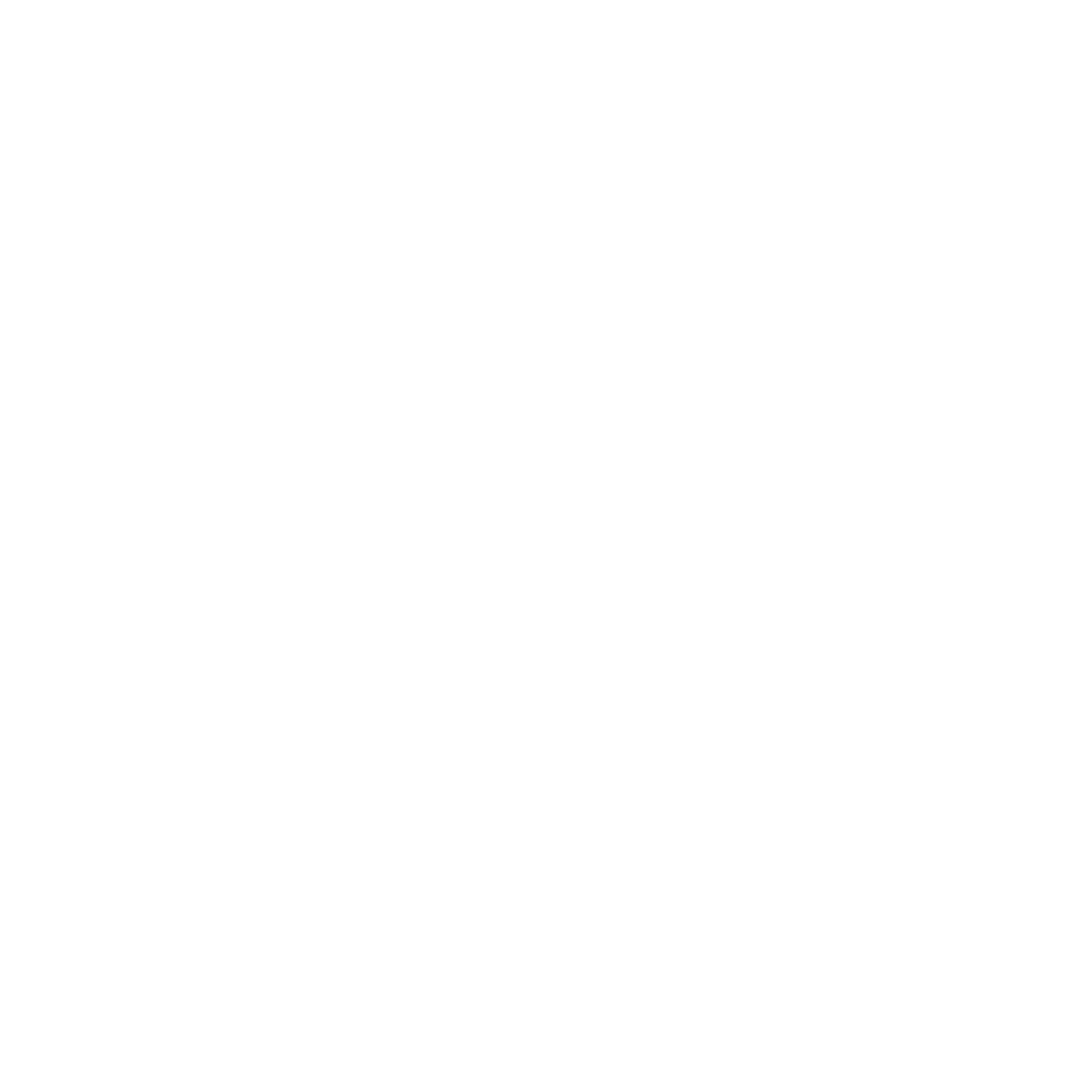 CORE CONCEPT:
EXPRESSING MEANING,
VALUES, COMMITMENT.
Pupils are encouraged to complete the following steps:  You may wish to simplify these tasks or just do one of the steps.
Step 1:
Pupils are given the opportunity to talk about each item/photo in the tub.  What can they remember from the unit of learning?  Pupils are encouraged throughout to use religious vocabulary in their talk and conversation.
Step 2:
On strips of paper, pupils write down what they believe the key knowledge is for each item, using appropriate religious vocabulary.
Step 3:
On a different coloured strip of paper, pupils write down any links/connections they can make/see between the items.  Alternatively, pupils group pictures and artefacts they believe go together and say why.  Eg:  Water, oil, candle = symbols of Baptism.  John the Baptist and Jesus = John baptised Jesus.  Vows and exchange of rings = promises they make to each other.  Congregation, Baptism and marriage – both rites of passage require witnesses to be present and are made in the presence of God.
Step 4:
On speech bubbles, children write down any questions they still have related to the big question?
 
Plenary:  (Reflect and express) 
 
Return to the question:  Why do Christians make and keep promises before God? 
Circle time:
 
Sentence starter:
I think Christians make and keep promises before God because……
 
(Possible answers:  To show their commitment to the faith in Baptism and to their partner in marriage.  Christians believe that God will help them to keep their promises.  Christians believe that God will give them the strength to keep going when things get difficult.  God loves people so much that he will help guide them to make the right choices.)
 
Record pupils’ responses to use as formative assessment.
Implementation:  
Outlining how to introduce the religious content in the classroom and create learning opportunities from it.
YEAR GROUP TWO
Lesson 6: Why do Christians make and keep promises before God?
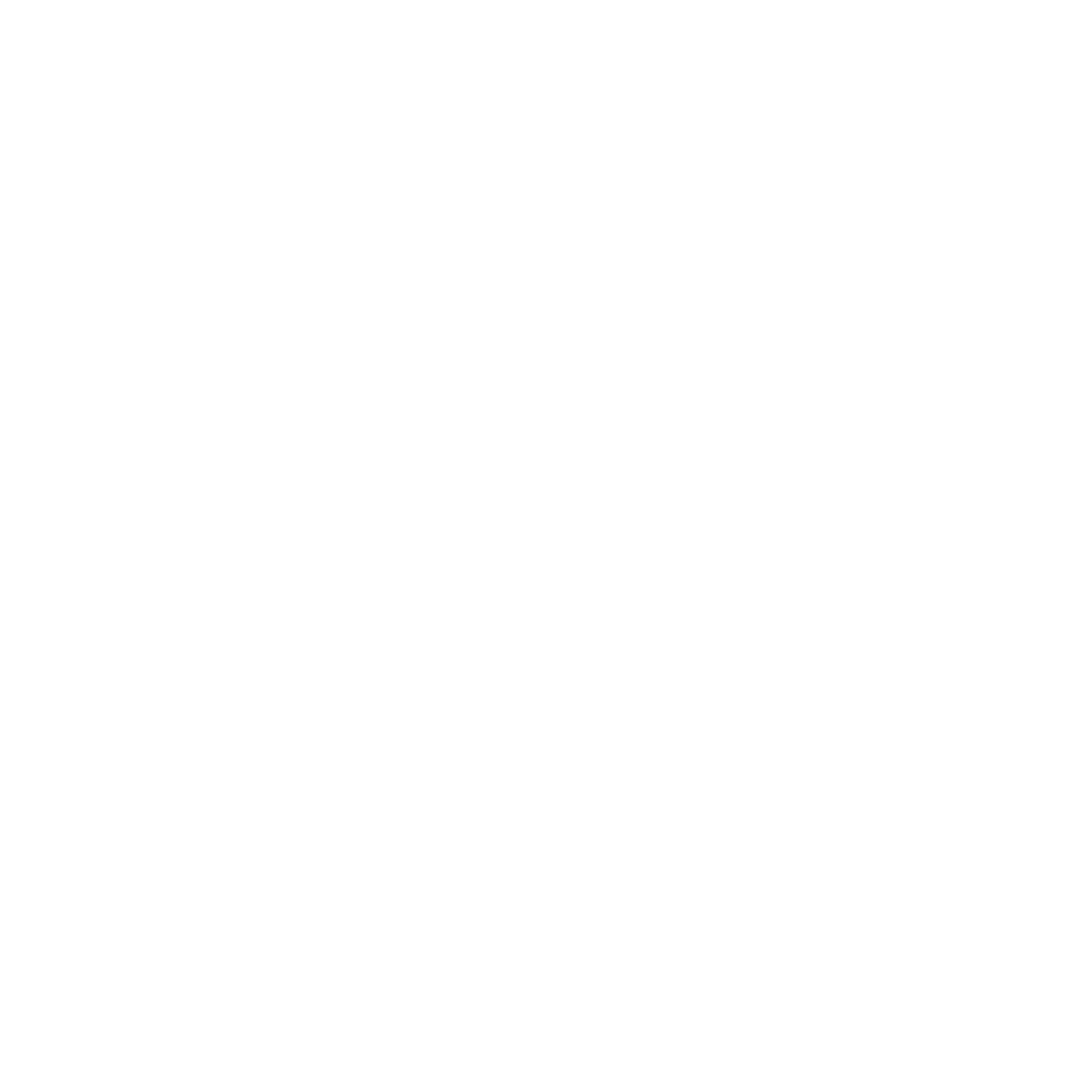 CORE CONCEPT:
EXPRESSING MEANING,
VALUES, COMMITMENT.
Talking tub.
Strips of paper.
Speech bubbles.
Resources
Sensitivities
Type sensitivities…
Impact

What do you notice as a teacher?
What do pupils say?
In this box, note down anything that you heard a pupil say that would provide evidence towards their progress in RE.
Note down anything significant an additional adult has noticed.
Note down anything significant that happened in the lesson that will have an impact on the next lesson.
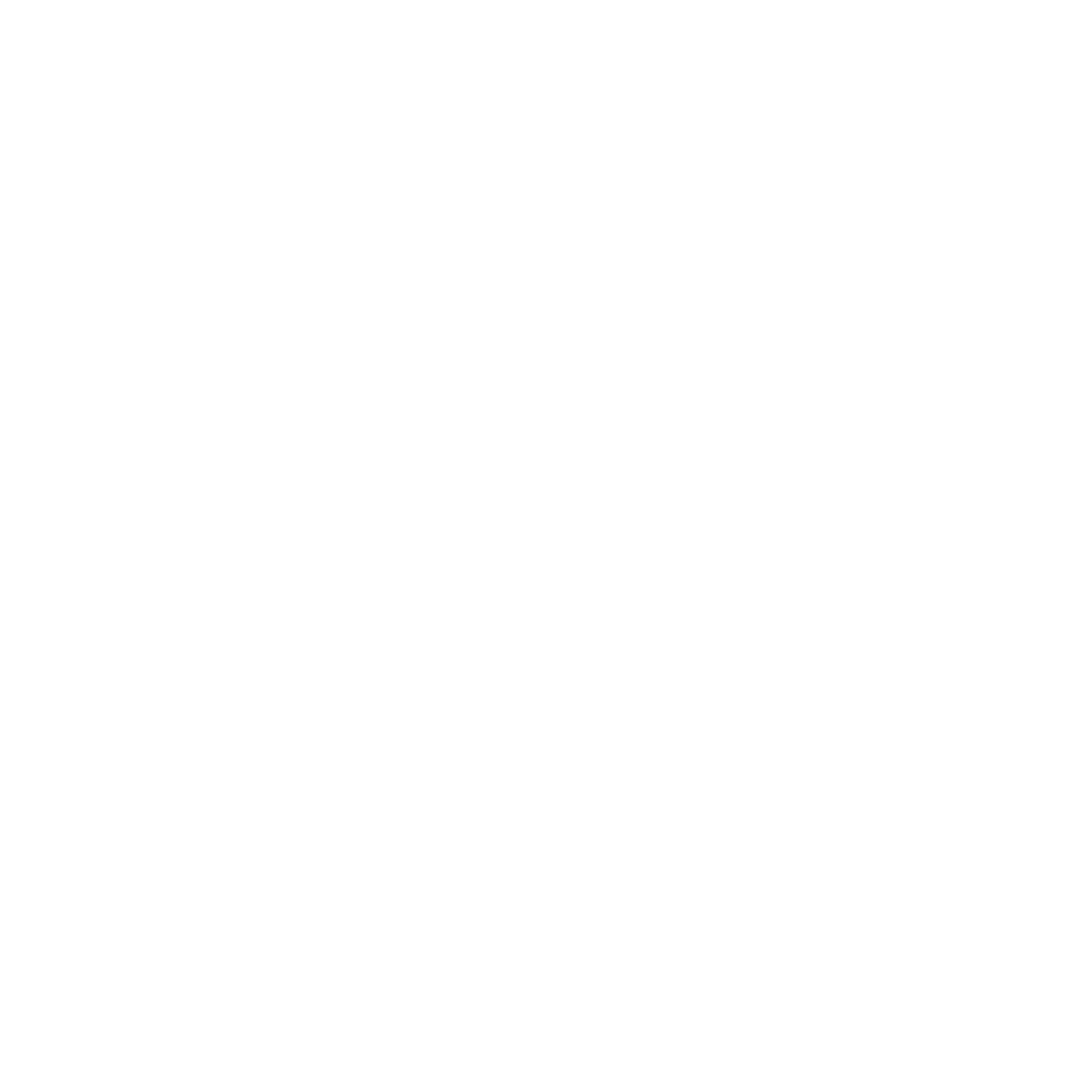 London Diocesan Board for Schools 
www.ldbs.co.uk   020 7932 1100
London Diocesan Board for Schools is a Charitable Company Limited by Guarantee. Company Registration No 198131. Charity Registration No 313000. 
Registered Address: London Diocesan House, 36 Causton Street, London, SW1P 4AU
© Copyright London Diocesan Board for Schools 2023
All rights reserved. No part of these slides may be reproduced, stored in a retrieval system or transmitted in any form or by any other means, electronic or mechanical photocopying, recording or otherwise without the prior written permission of the London Diocesan Board for Schools. These slides may not be lent, resold, hired out or otherwise disposed of by way of trade without the prior consent of the London Diocesan Board for Schools.